А как мы помогаем старшим познавать интернет?
ОДНОКЛАССНИКИ
1
Алефтина Иванова
30 июля 1940г
На Берлин!!!
Феодосий отправил вам сообщение…
ОДНОКЛАССНИКИ
1
Алефтина Иванова
30 июля 1940г
На Берлин!!!
Феодосий отправил вам сообщение…
ОДНОКЛАССНИКИ
1
Алефтина Иванова
30 июля 1940г
На Берлин!!!
Феодосий отправил вам сообщение…
ОДНОКЛАССНИКИ
1
Алефтина Иванова
30 июля 1940г
На Берлин!!!
Феодосий отправил вам сообщение…
ОДНОКЛАССНИКИ
1
Алефтина Иванова
30 июля 1940г
На Берлин!!!
Феодосий отправил вам сообщение…
Внучок, подсоби мне, милочек
ОДНОКЛАССНИКИ
1
Алефтина Иванова
30 июля 1940г
На Берлин!!!
Феодосий отправил вам сообщение…
ОДНОКЛАССНИКИ
1
Алефтина Иванова
30 июля 1940г
На Берлин!!!
Феодосий отправил вам сообщение…
ОДНОКЛАССНИКИ
1
Алефтина Иванова
30 июля 1940г
На Берлин!!!
Феодосий отправил вам сообщение…
ОДНОКЛАССНИКИ
1
Алефтина Иванова
30 июля 1940г
На Берлин!!!
Феодосий отправил вам сообщение…
ОДНОКЛАССНИКИ
1
Алефтина Иванова
30 июля 1940г
На Берлин!!!
Феодосий отправил вам сообщение…
ОДНОКЛАССНИКИ
1
Алефтина Иванова
30 июля 1940г
На Берлин!!!
Феодосий отправил вам сообщение…
ОДНОКЛАССНИКИ
1
Алефтина Иванова
30 июля 1940г
На Берлин!!!
Феодосий отправил вам сообщение…
Мне Петрович говорит, что нужно какую-то аватарку вклеить. Это бесплатно?
ОДНОКЛАССНИКИ
1
Алефтина Иванова
30 июля 1940г
На Берлин!!!
Феодосий отправил вам сообщение…
Конечно, бесплатно. Секундное дело. Смотри:
ОДНОКЛАССНИКИ
1
Алефтина Иванова
30 июля 1940г
На Берлин!!!
Феодосий отправил вам сообщение…
ОДНОКЛАССНИКИ
1
Алефтина Иванова
30 июля 1940г
На Берлин!!!
Феодосий отправил вам сообщение…
Нажимаешь сюда,
ОДНОКЛАССНИКИ
1
Алефтина Иванова
30 июля 1940г
На Берлин!!!
Феодосий отправил вам сообщение…
Выбираешь фото,
ОДНОКЛАССНИКИ
1
Алефтина Иванова
30 июля 1940г
На Берлин!!!
Феодосий отправил вам сообщение…
Так это и я могу!
ОДНОКЛАССНИКИ
1
Алефтина Иванова
30 июля 1940г
На Берлин!!!
Феодосий отправил вам сообщение…
Буду каждый день новую вклеивать! Сфотографируешь меня с нашим котом?
ОДНОКЛАССНИКИ
1
Алефтина Иванова
30 июля 1940г
На Берлин!!!
Феодосий отправил вам сообщение…
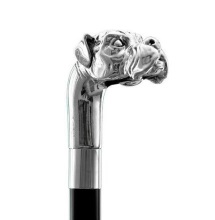 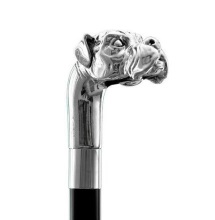 ОДНОКЛАССНИКИ
ОДНОКЛАССНИКИ
ВЫХОД
ВЫХОД
ТРОСТЬ.РУ
ТРОСТЬ.РУ
1
1
Алефтина Иванова
30 июля 1940г
Алефтина Иванова
30 июля 1940г
ДЛЯ БАБУШЕК
ДЛЯ БАБУШЕК
ДЛЯ ДЕДУШЕК
ДЛЯ ДЕДУШЕК
РЕГИСТРАЦИЯ
РЕГИСТРАЦИЯ
На Берлин!!!
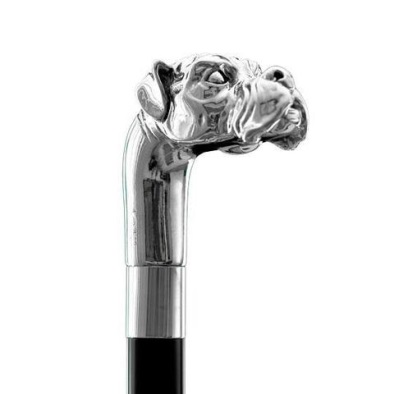 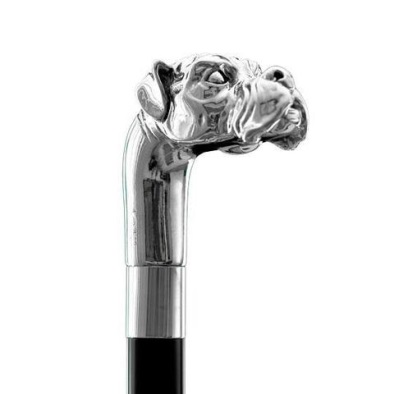 Феодосий отправил вам сообщение…
Феодосий отправил вам сообщение…
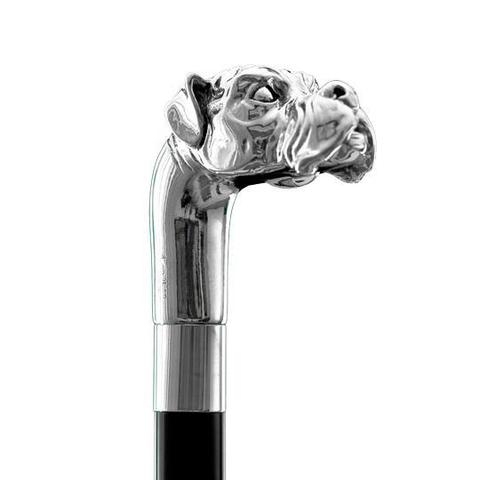 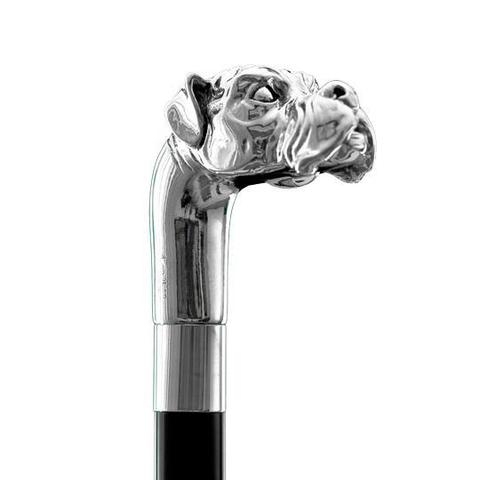 В КОРЗИНУ
В КОРЗИНУ
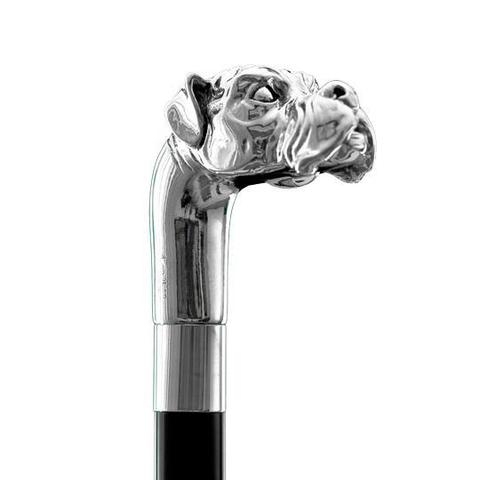 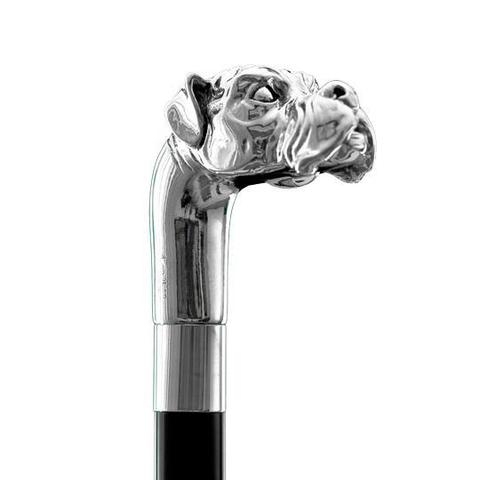 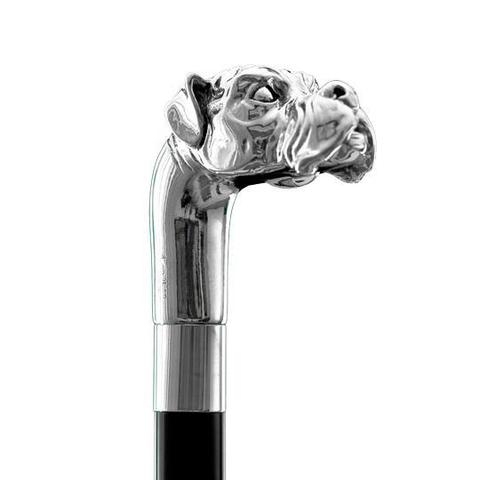 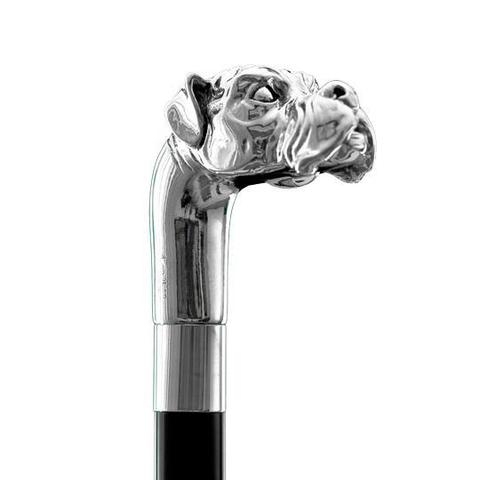 Внучок! Подсоби бабушке, милок!
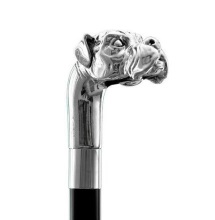 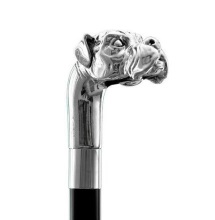 ОДНОКЛАССНИКИ
ОДНОКЛАССНИКИ
ВЫХОД
ВЫХОД
ТРОСТЬ.РУ
ТРОСТЬ.РУ
1
1
Алефтина Иванова
30 июля 1940г
Алефтина Иванова
30 июля 1940г
ДЛЯ БАБУШЕК
ДЛЯ БАБУШЕК
ДЛЯ ДЕДУШЕК
ДЛЯ ДЕДУШЕК
РЕГИСТРАЦИЯ
РЕГИСТРАЦИЯ
На Берлин!!!
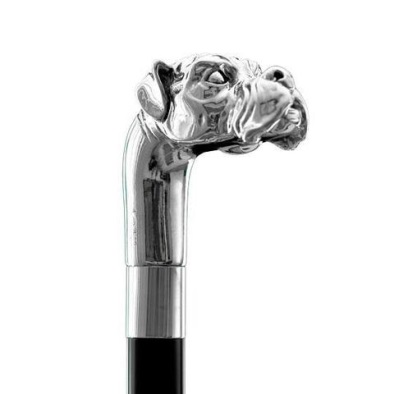 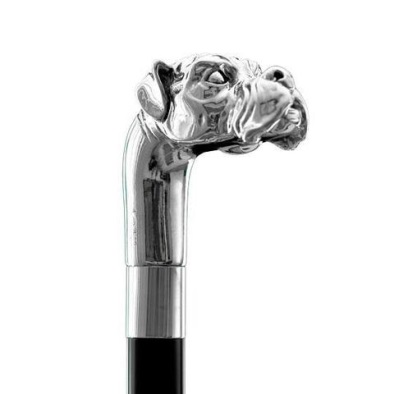 Феодосий отправил вам сообщение…
Феодосий отправил вам сообщение…
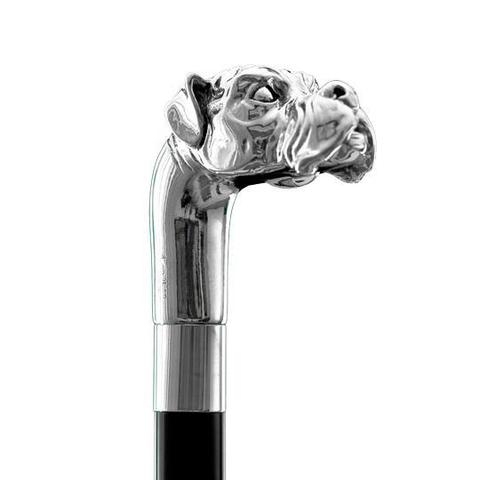 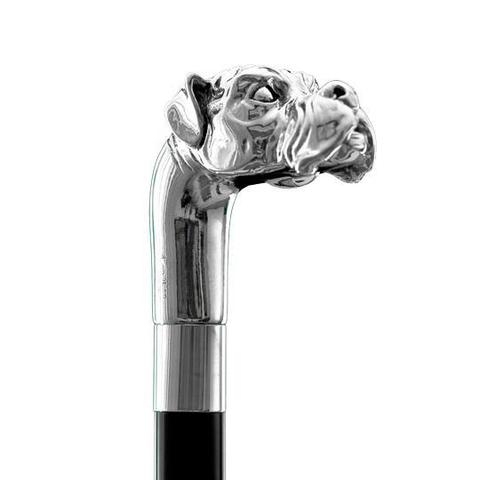 В КОРЗИНУ
В КОРЗИНУ
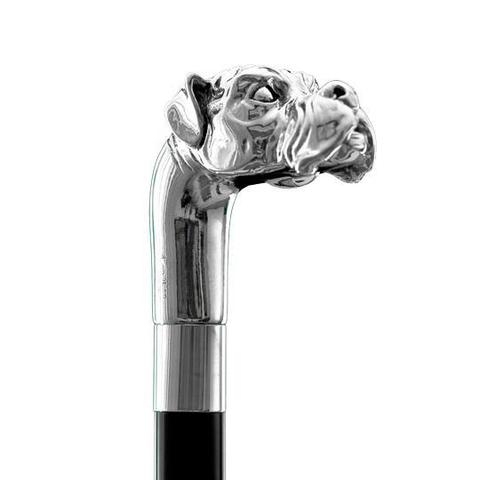 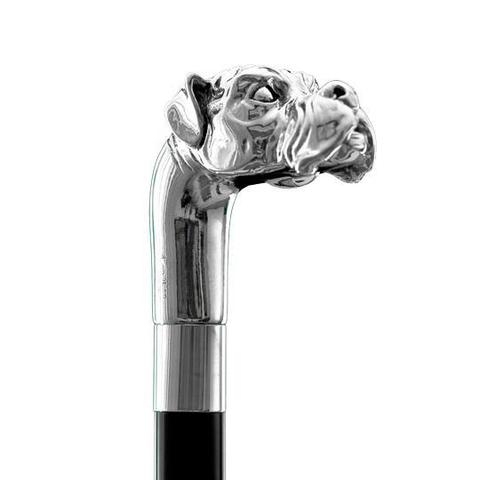 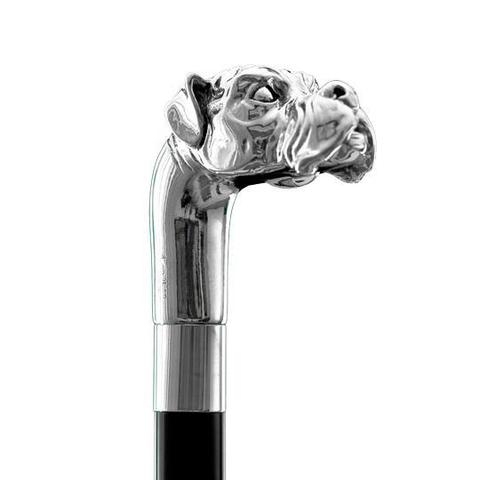 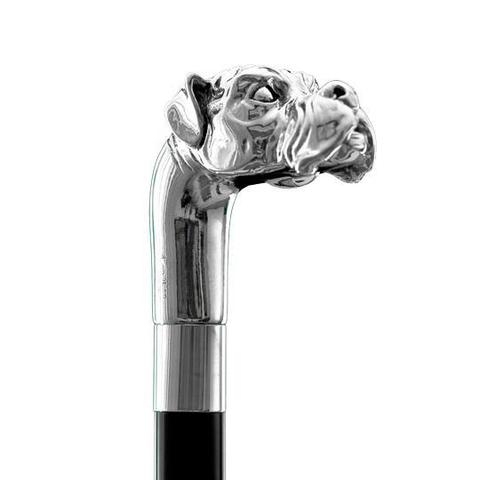 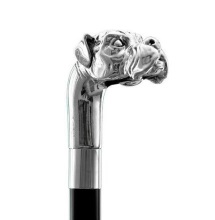 ВЫХОД
ТРОСТЬ.РУ
ДЛЯ БАБУШЕК
ДЛЯ ДЕДУШЕК
РЕГИСТРАЦИЯ
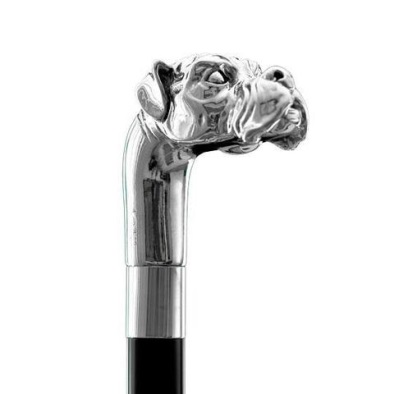 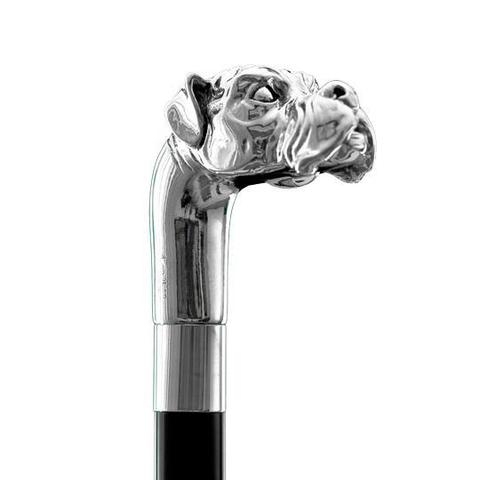 В КОРЗИНУ
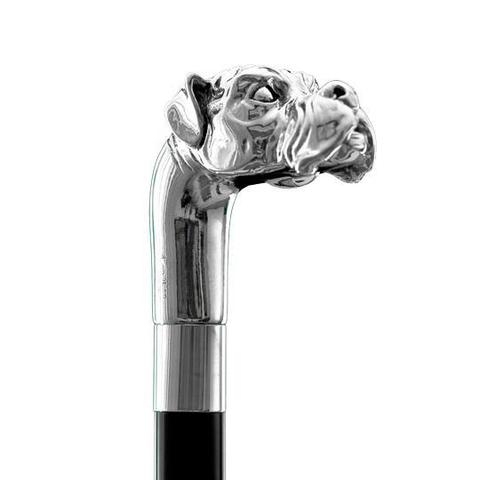 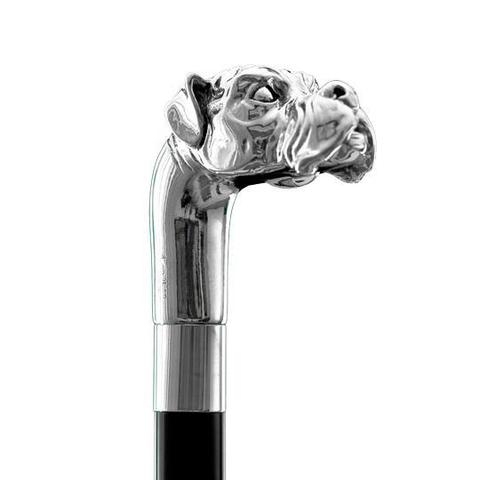 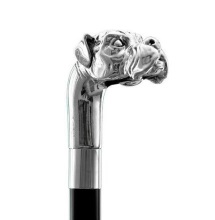 ВЫХОД
ТРОСТЬ.РУ
ДЛЯ БАБУШЕК
ДЛЯ ДЕДУШЕК
РЕГИСТРАЦИЯ
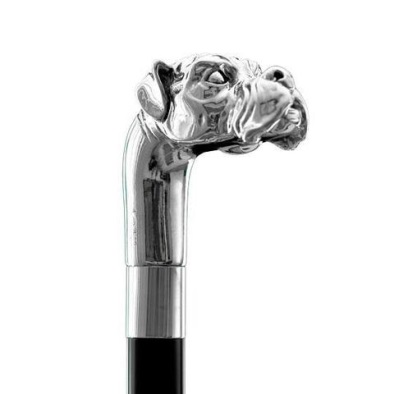 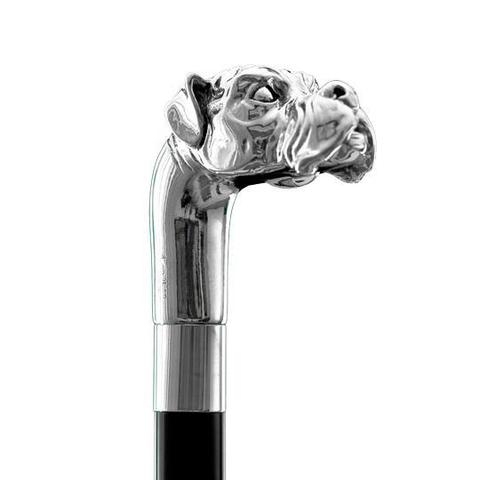 В КОРЗИНУ
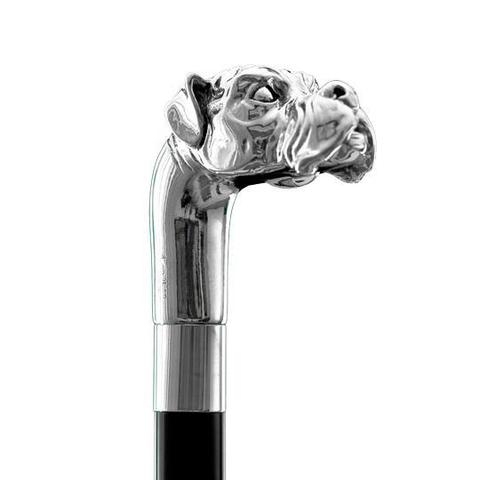 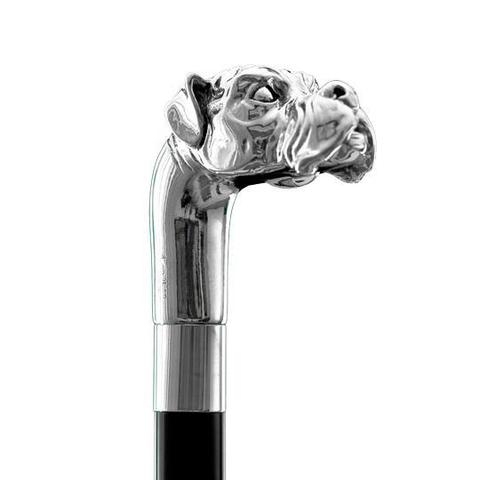 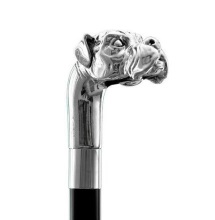 ВЫХОД
ТРОСТЬ.РУ
ДЛЯ БАБУШЕК
ДЛЯ ДЕДУШЕК
РЕГИСТРАЦИЯ
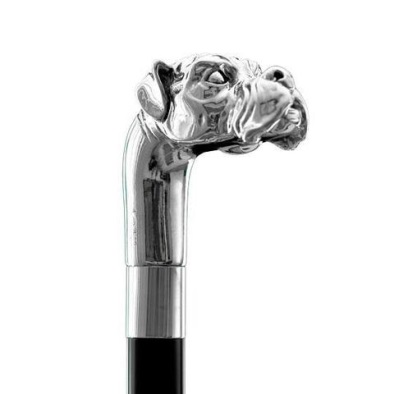 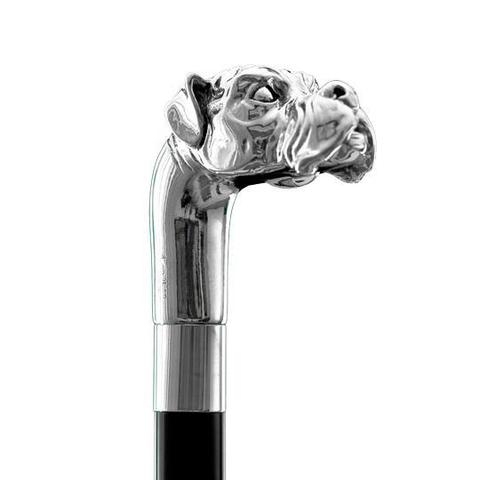 В КОРЗИНУ
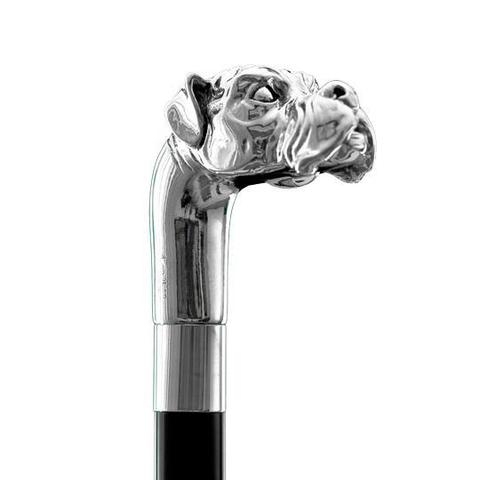 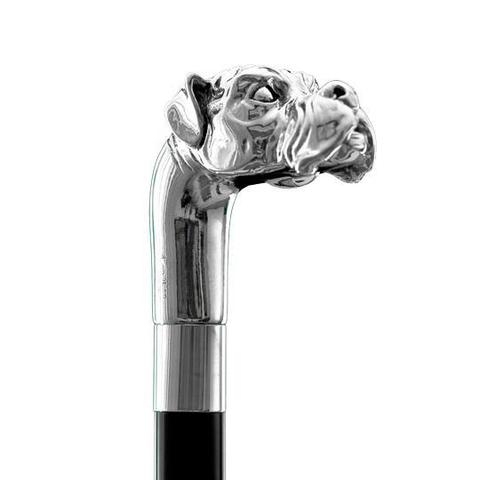 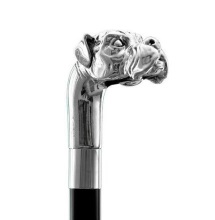 ВЫХОД
ТРОСТЬ.РУ
ДЛЯ БАБУШЕК
ДЛЯ ДЕДУШЕК
РЕГИСТРАЦИЯ
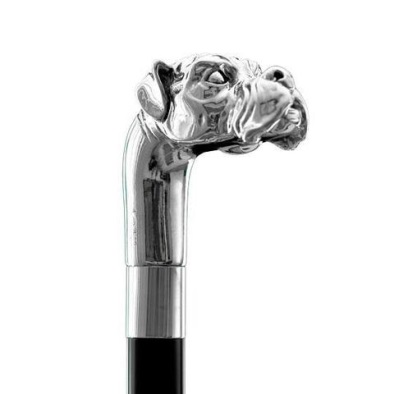 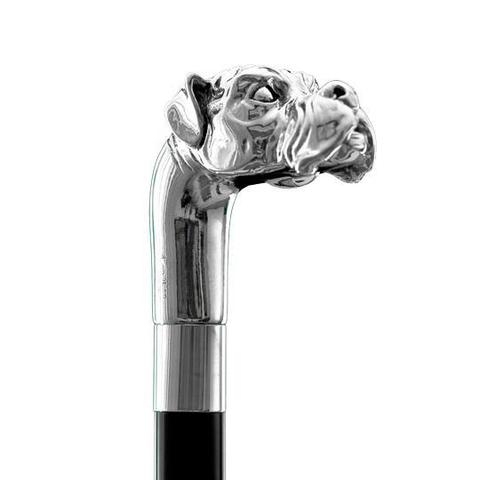 В КОРЗИНУ
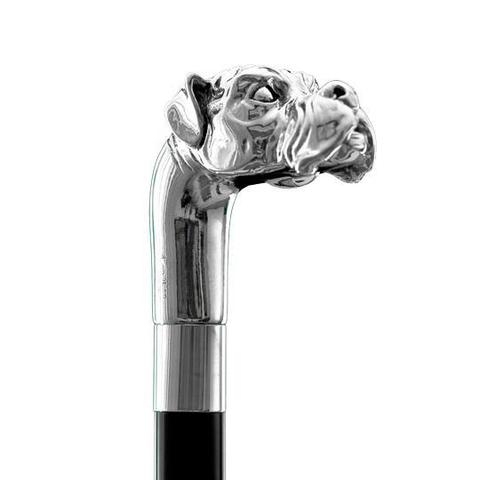 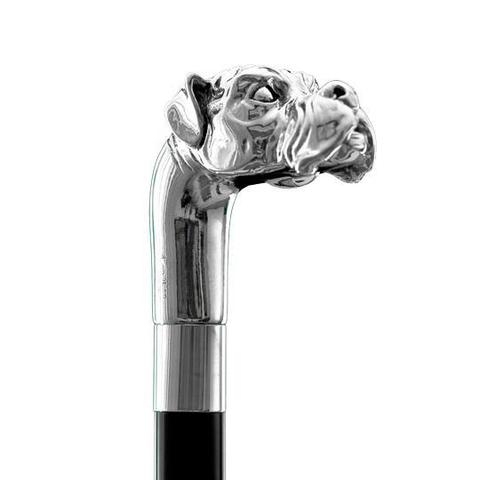 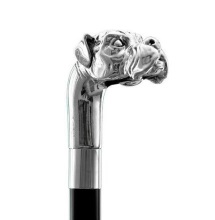 ВЫХОД
ТРОСТЬ.РУ
ДЛЯ БАБУШЕК
ДЛЯ ДЕДУШЕК
РЕГИСТРАЦИЯ
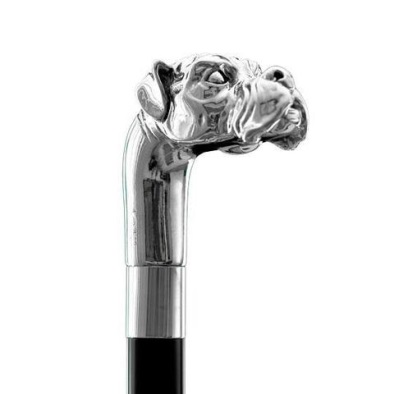 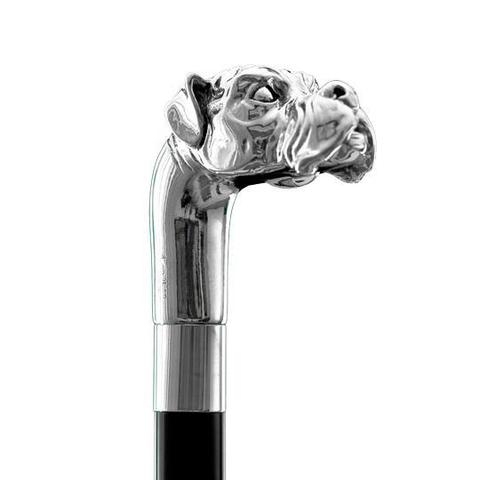 В КОРЗИНУ
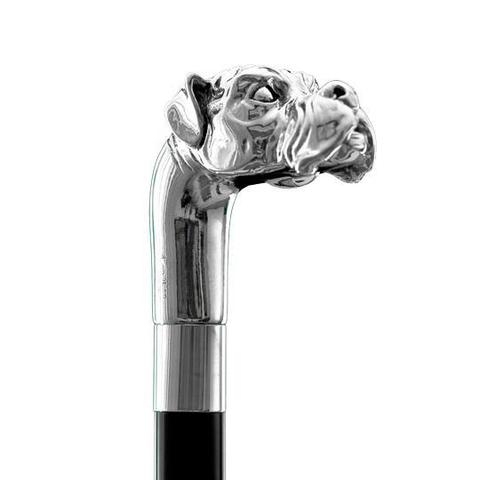 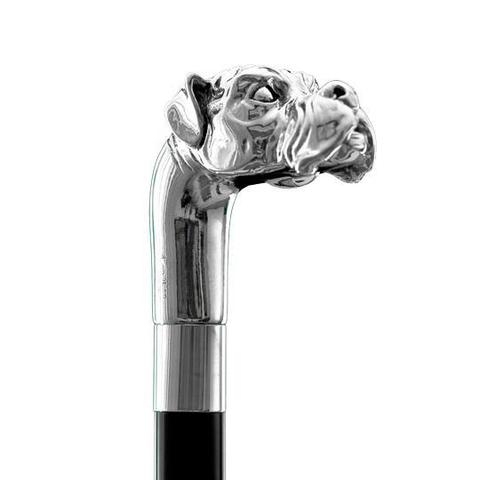 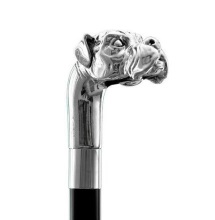 ВЫХОД
ТРОСТЬ.РУ
ДЛЯ БАБУШЕК
ДЛЯ ДЕДУШЕК
РЕГИСТРАЦИЯ
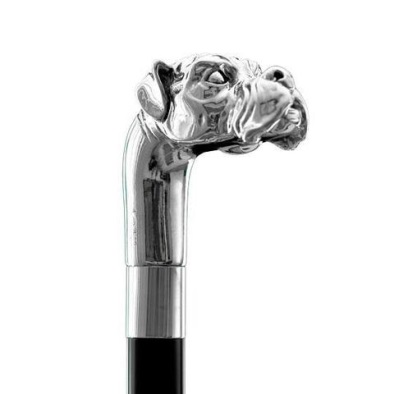 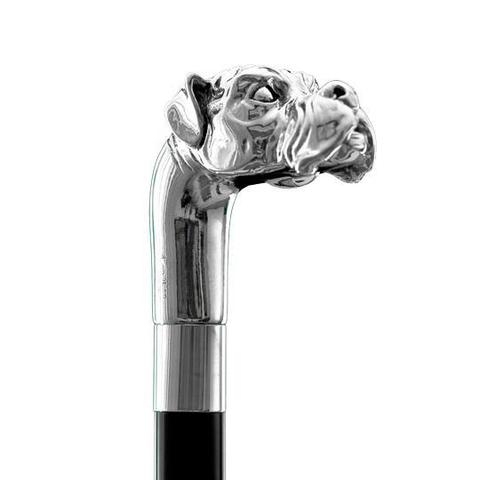 В КОРЗИНУ
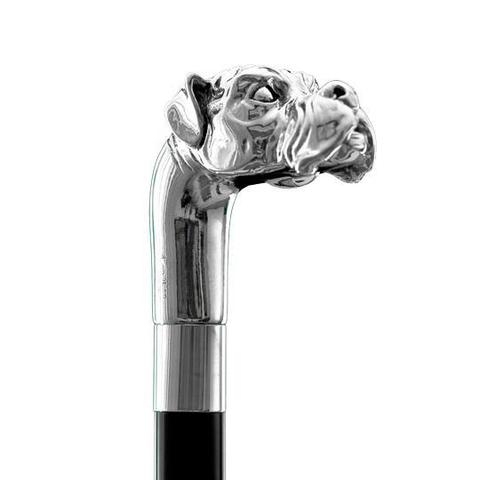 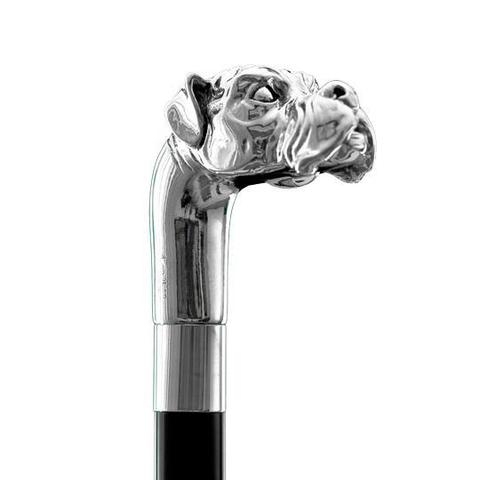 Я вот такую трость себе хочу купить. Не знаешь, где у нас такую найти?
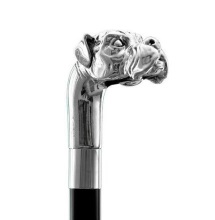 ВЫХОД
ТРОСТЬ.РУ
ДЛЯ БАБУШЕК
ДЛЯ ДЕДУШЕК
РЕГИСТРАЦИЯ
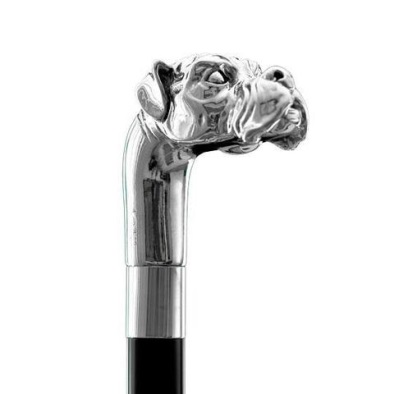 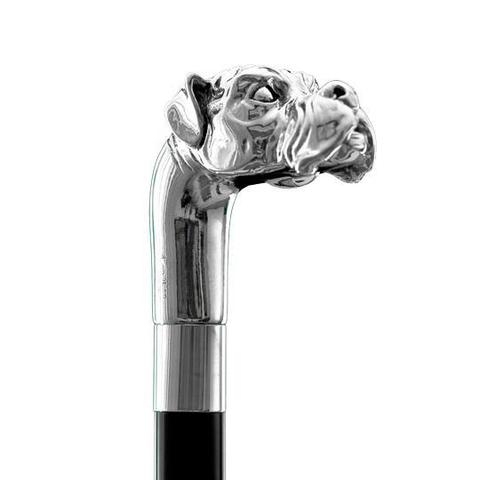 В КОРЗИНУ
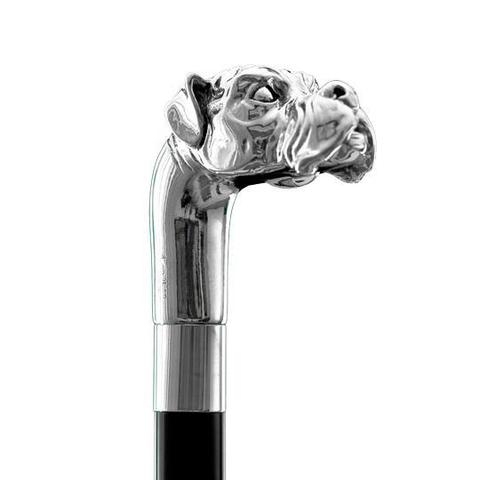 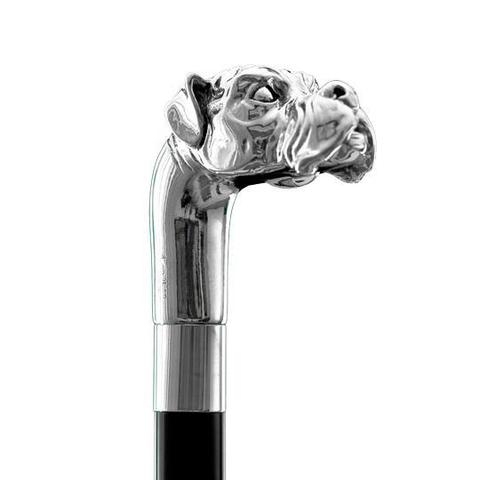 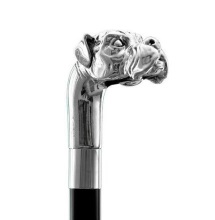 ВЫХОД
ТРОСТЬ.РУ
Я вот такую трость себе хочу купить. Не знаешь, где у нас такую найти?
ДЛЯ БАБУШЕК
ДЛЯ ДЕДУШЕК
РЕГИСТРАЦИЯ
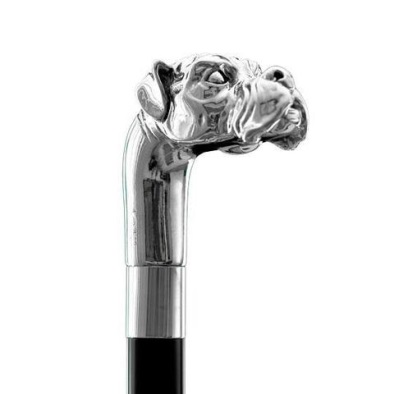 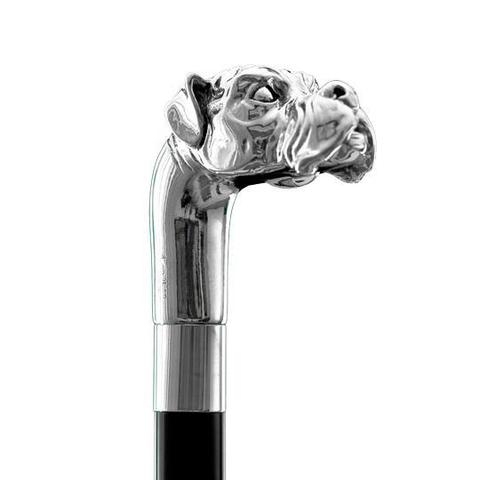 В КОРЗИНУ
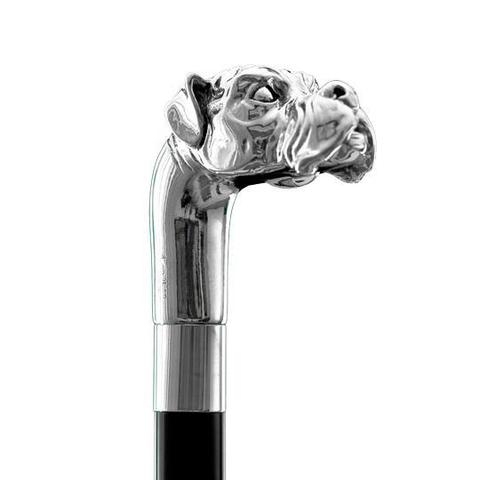 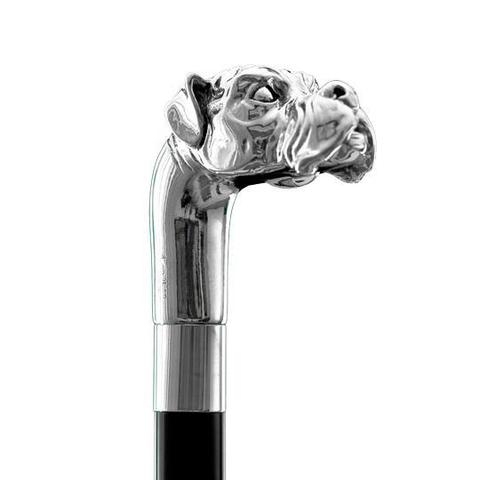 Так ты же зашла в интернет-магазин.
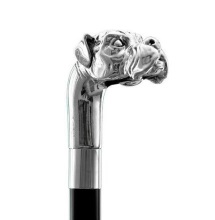 ВЫХОД
ТРОСТЬ.РУ
ДЛЯ БАБУШЕК
ДЛЯ ДЕДУШЕК
РЕГИСТРАЦИЯ
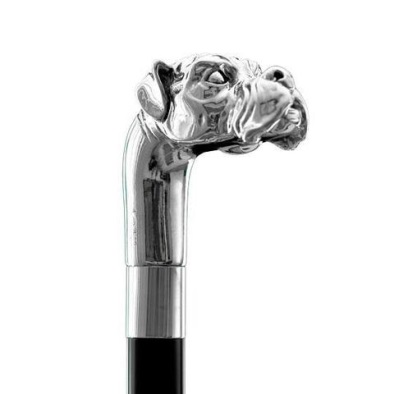 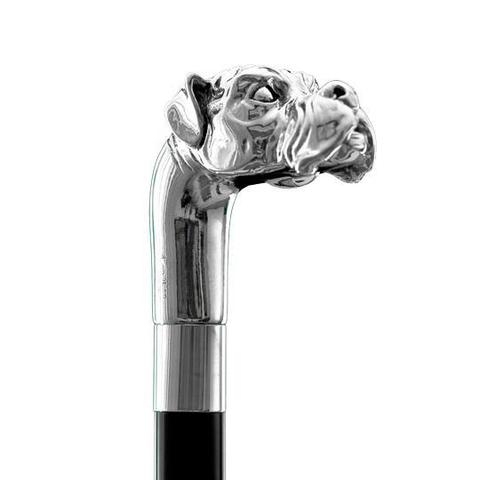 В КОРЗИНУ
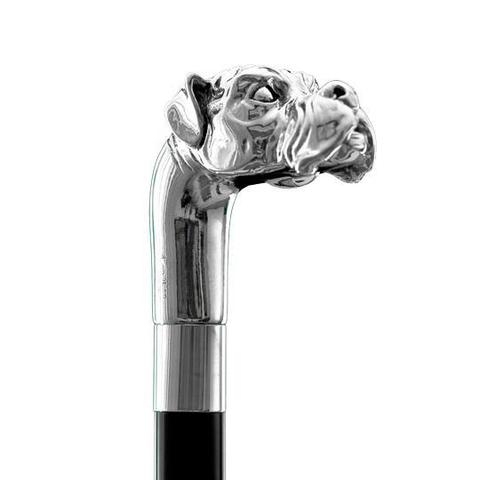 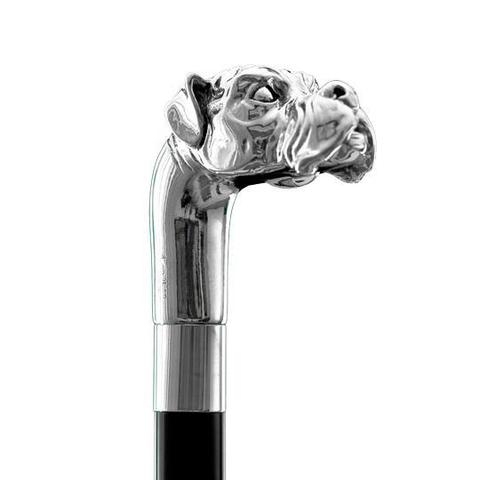 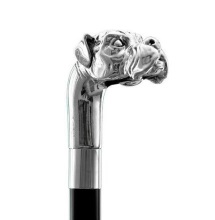 ВЫХОД
ТРОСТЬ.РУ
ДЛЯ БАБУШЕК
ДЛЯ ДЕДУШЕК
РЕГИСТРАЦИЯ
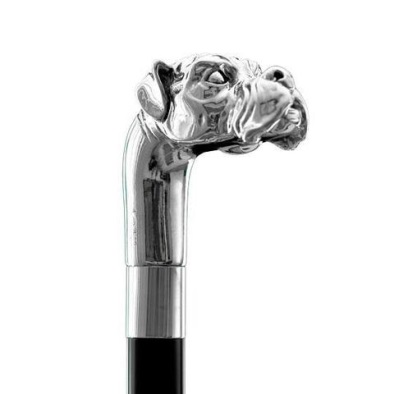 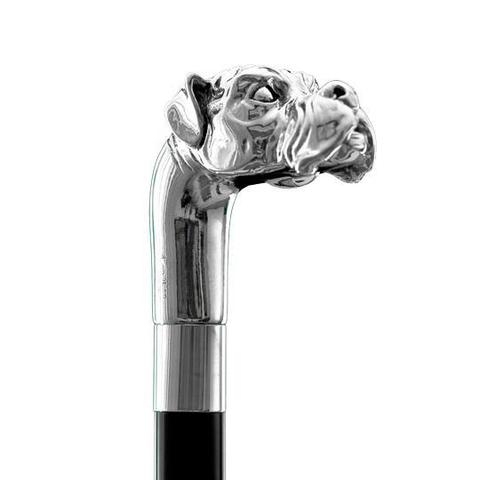 В КОРЗИНУ
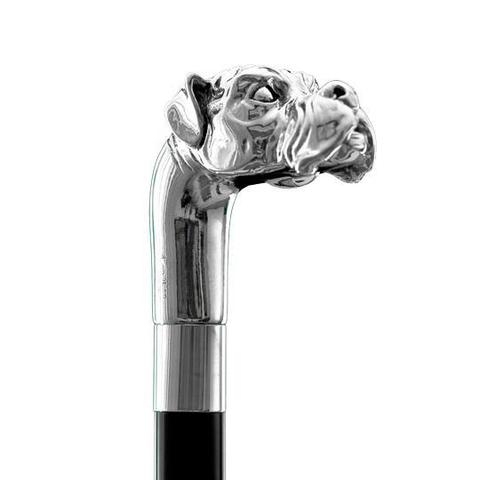 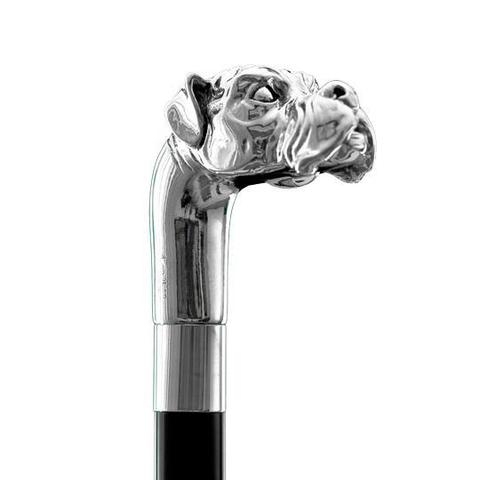 Они не берут! Они не хотят продавать мне ее?
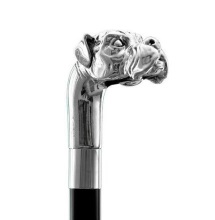 ВЫХОД
ТРОСТЬ.РУ
ДЛЯ БАБУШЕК
ДЛЯ ДЕДУШЕК
РЕГИСТРАЦИЯ
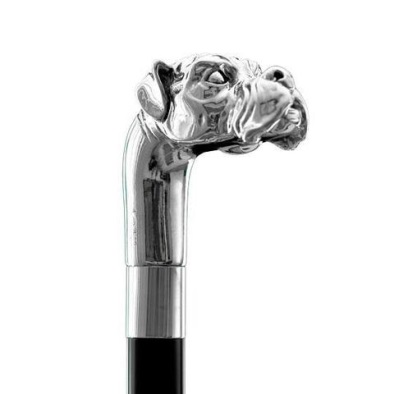 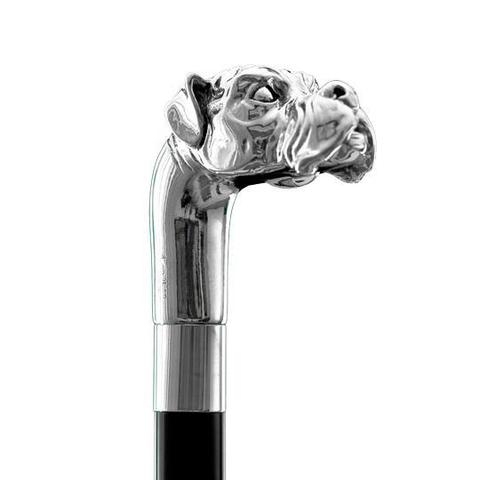 В КОРЗИНУ
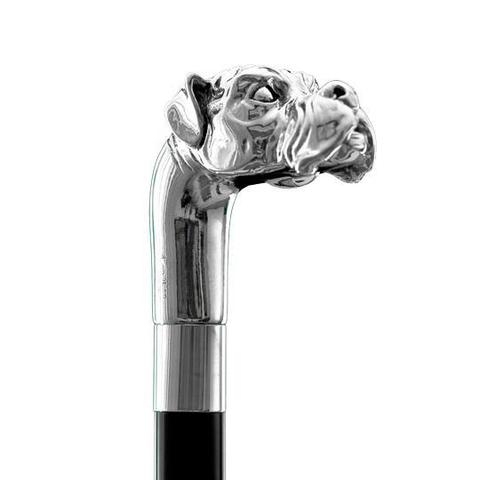 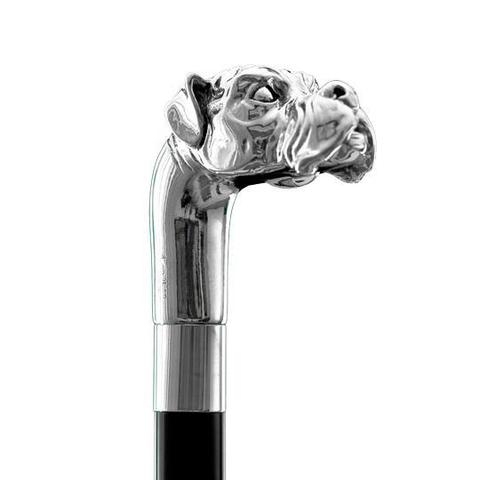 Нет! Нужно заказать. Смотри:
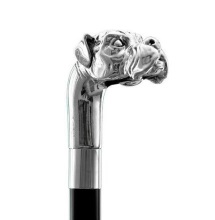 ВЫХОД
ТРОСТЬ.РУ
ДЛЯ БАБУШЕК
ДЛЯ ДЕДУШЕК
РЕГИСТРАЦИЯ
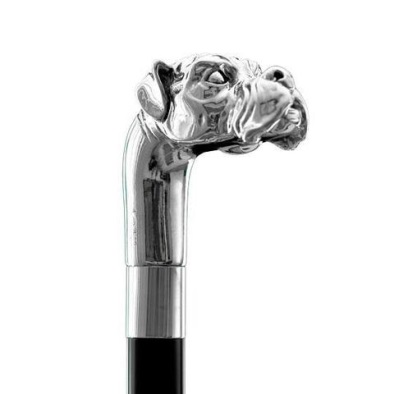 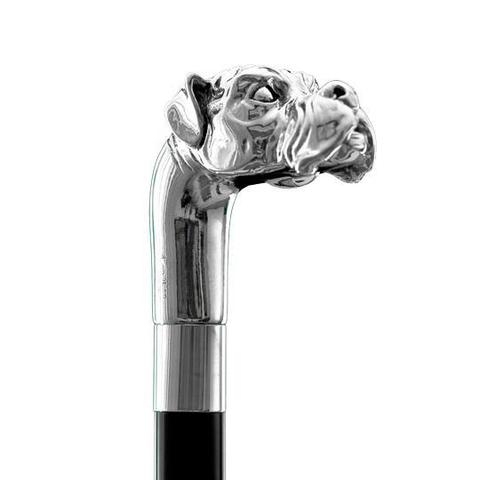 В КОРЗИНУ
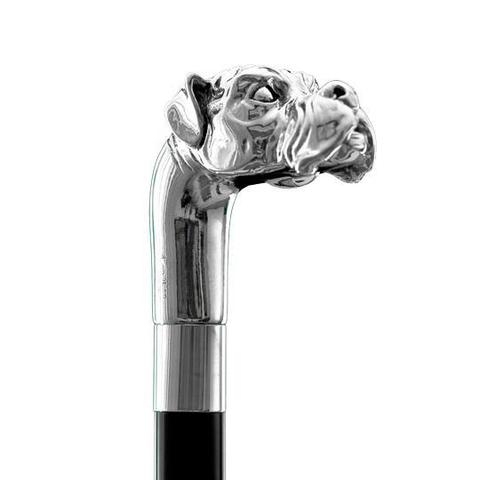 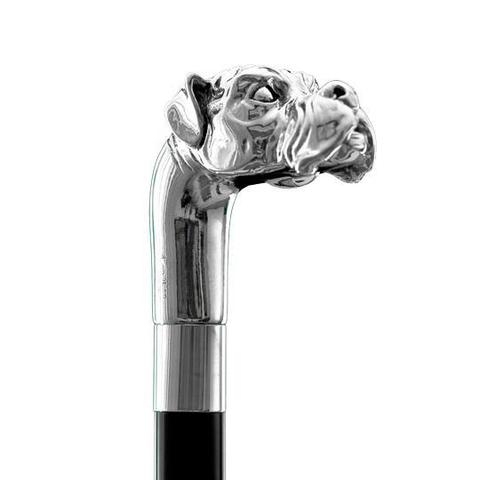 Нажимаешь вот сюда. Теперь твой товар попал в корзину.
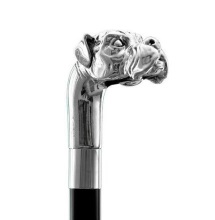 ВЫХОД
ТРОСТЬ.РУ
ДЛЯ БАБУШЕК
ДЛЯ ДЕДУШЕК
РЕГИСТРАЦИЯ
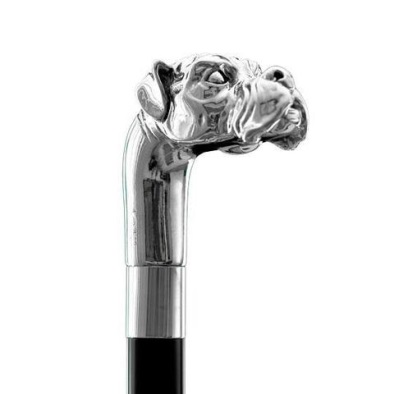 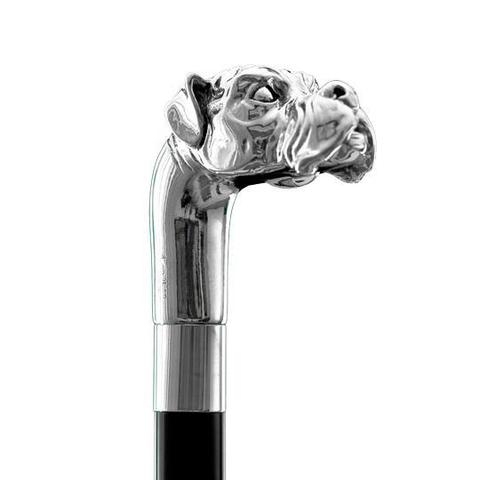 В КОРЗИНУ
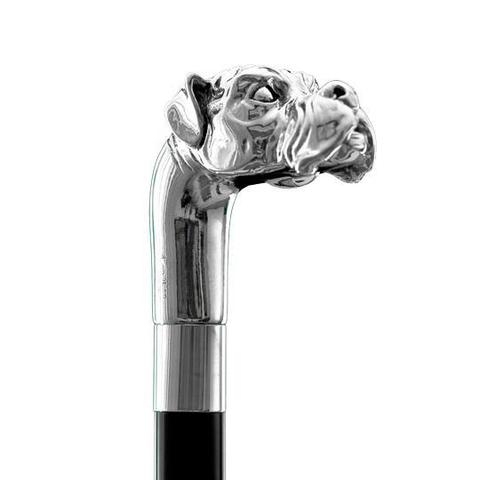 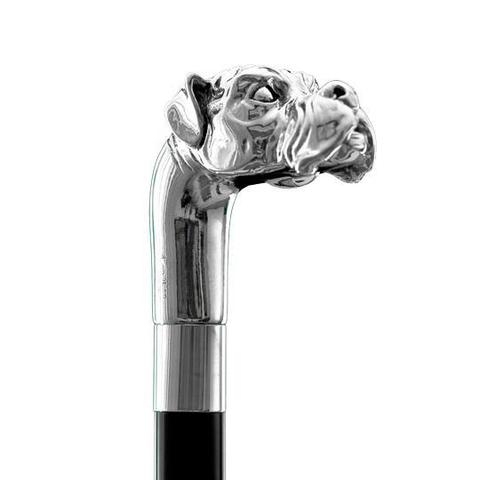 Теперь заходи в корзину.
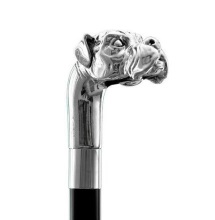 ВЫХОД
ТРОСТЬ.РУ
ДЛЯ БАБУШЕК
ДЛЯ ДЕДУШЕК
РЕГИСТРАЦИЯ
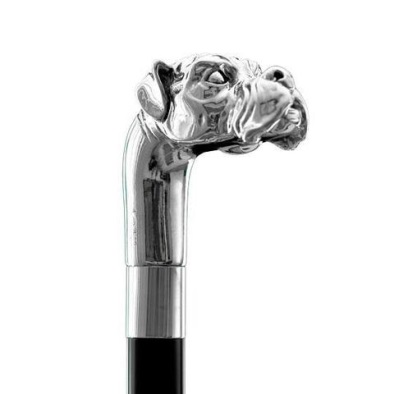 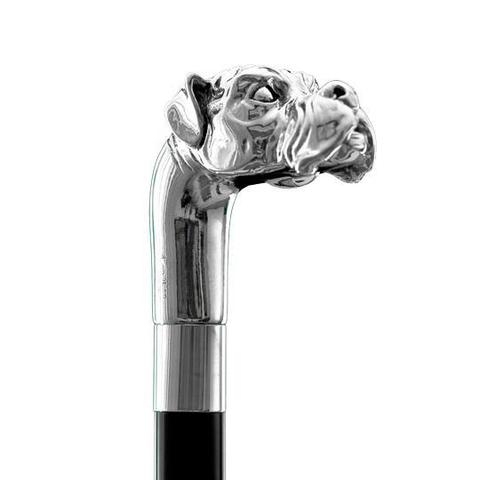 В КОРЗИНУ
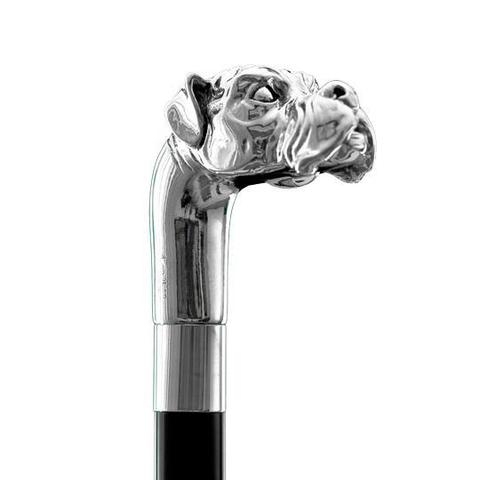 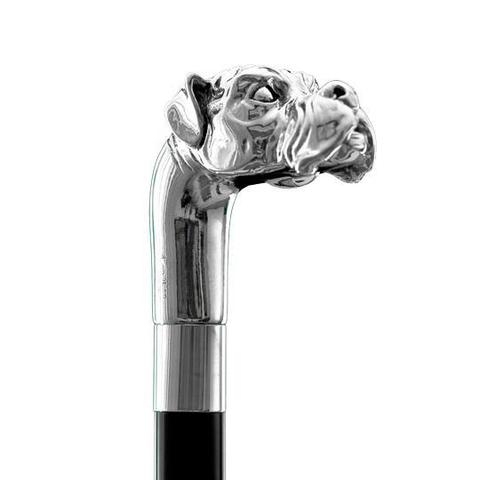 Мы уже на кассе?
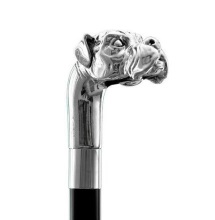 ВЫХОД
ТРОСТЬ.РУ
ДЛЯ БАБУШЕК
ДЛЯ ДЕДУШЕК
РЕГИСТРАЦИЯ
В корзине 1 товар
купить
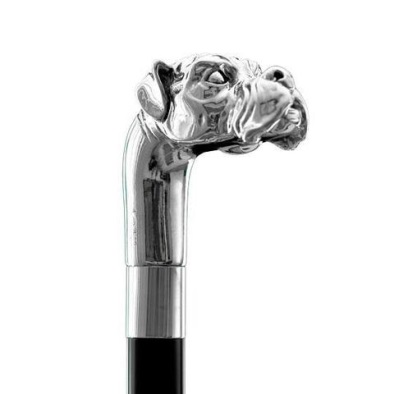 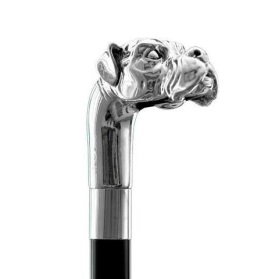 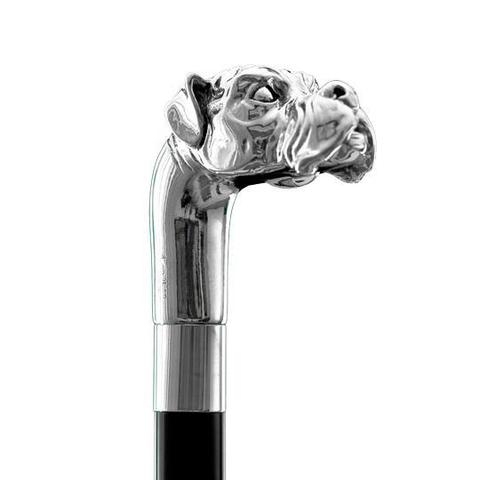 В КОРЗИНУ
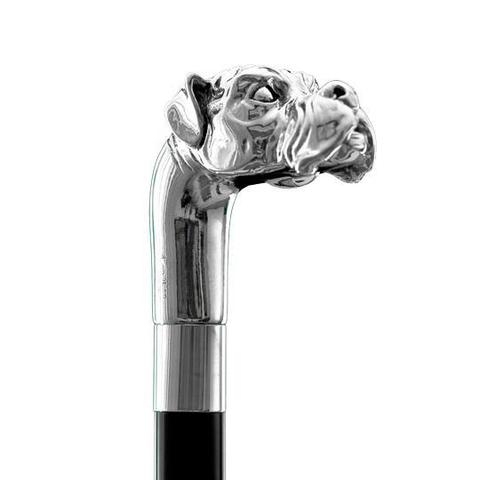 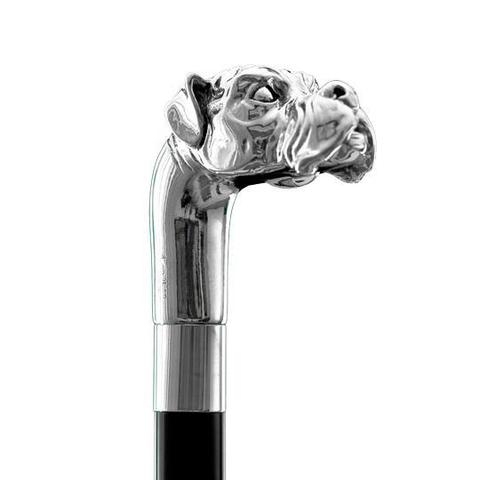 Ну да. Нажимаешь вот сюда,
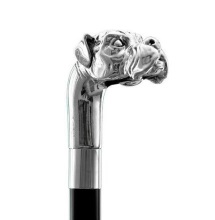 ВЫХОД
ТРОСТЬ.РУ
ДЛЯ БАБУШЕК
ДЛЯ ДЕДУШЕК
РЕГИСТРАЦИЯ
В корзине 1 товар
купить
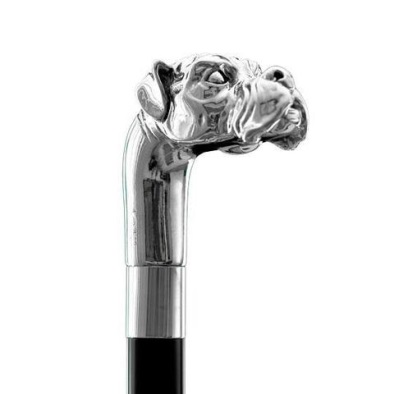 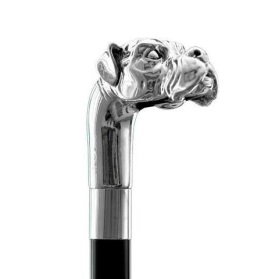 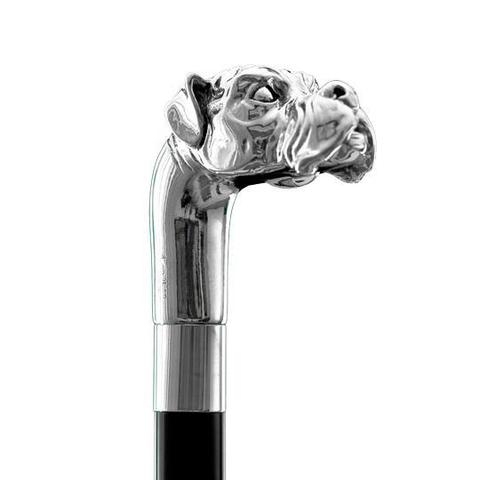 В КОРЗИНУ
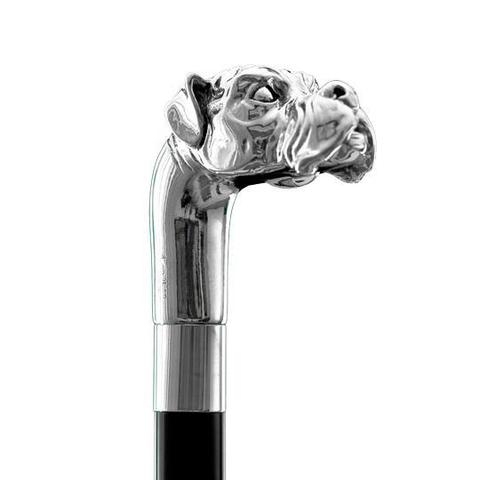 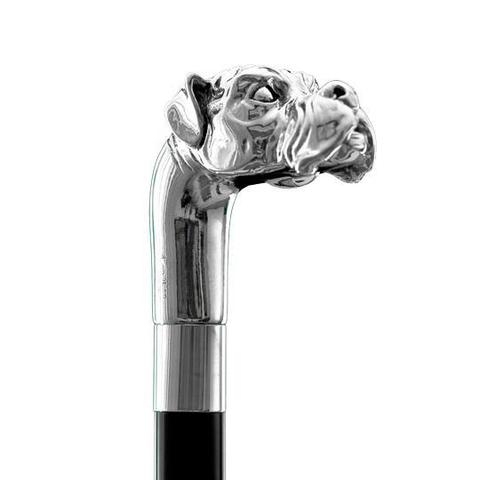 Вводишь нужные данные. Вот и все.
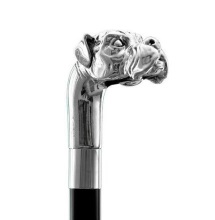 ВЫХОД
ТРОСТЬ.РУ
ДЛЯ БАБУШЕК
ДЛЯ ДЕДУШЕК
РЕГИСТРАЦИЯ
Ваш адрес:
Г. Ххххххх, ул. Хххх д. ХХ, кв. ХХ
Ваш телефон:
+7(ххх)ххх-хх-хх
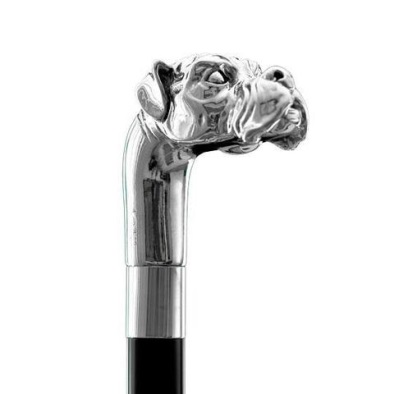 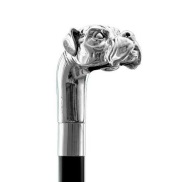 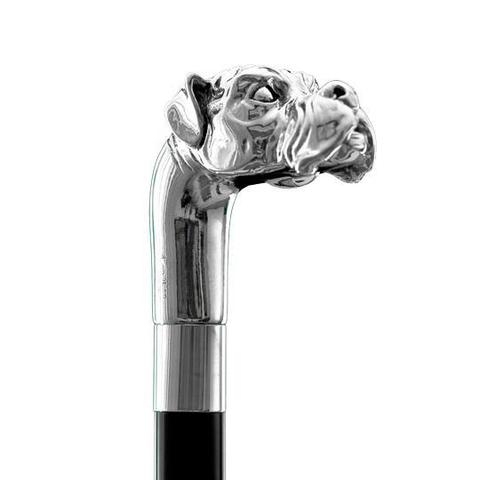 В КОРЗИНУ
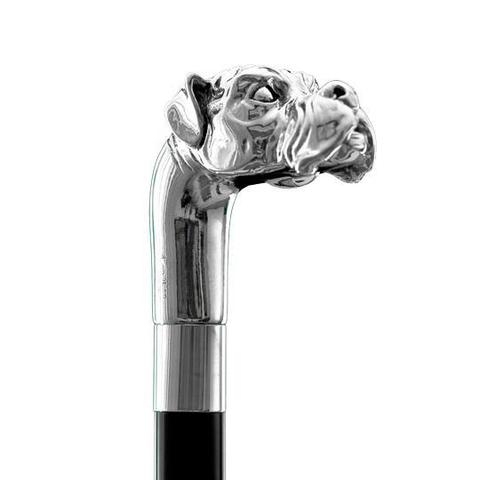 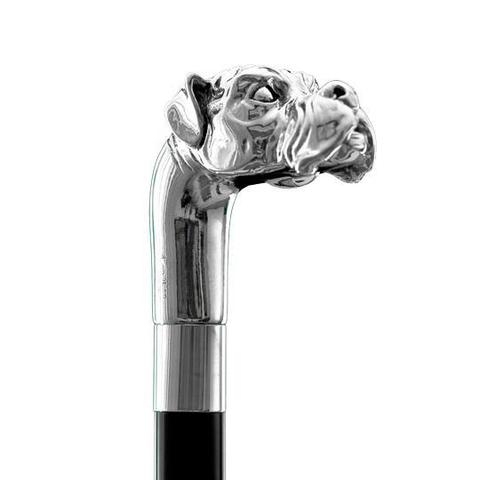 И где моя трость?
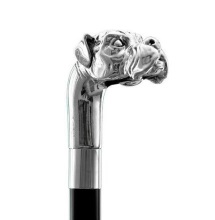 ВЫХОД
ТРОСТЬ.РУ
ДЛЯ БАБУШЕК
ДЛЯ ДЕДУШЕК
РЕГИСТРАЦИЯ
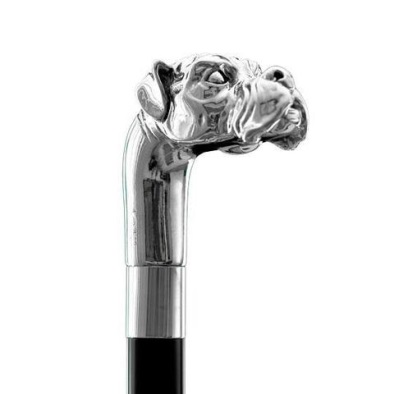 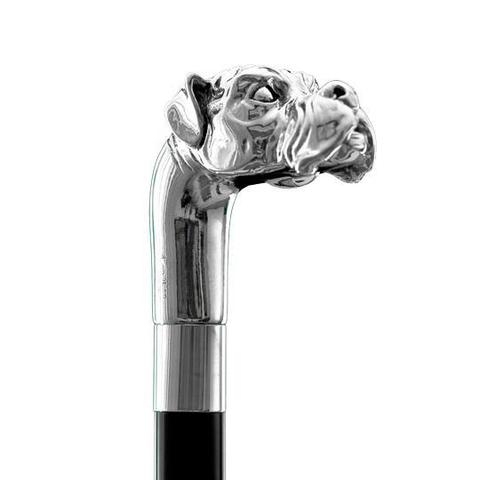 В КОРЗИНУ
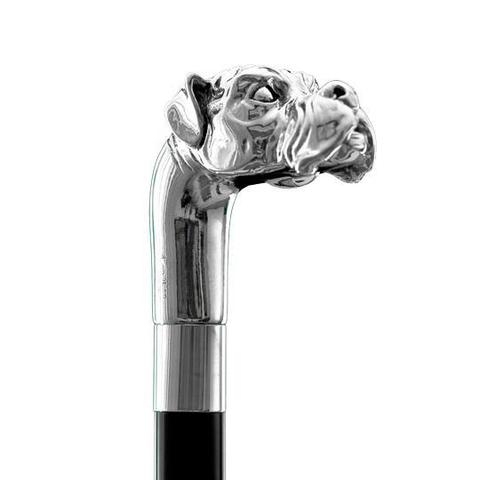 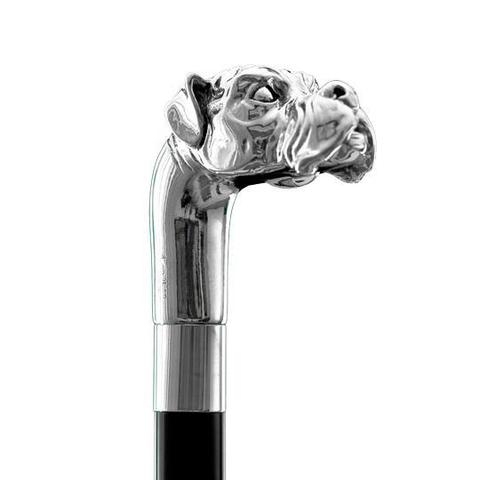 Тебе пришлют ее по почте.
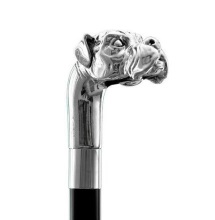 ВЫХОД
ТРОСТЬ.РУ
ДЛЯ БАБУШЕК
ДЛЯ ДЕДУШЕК
РЕГИСТРАЦИЯ
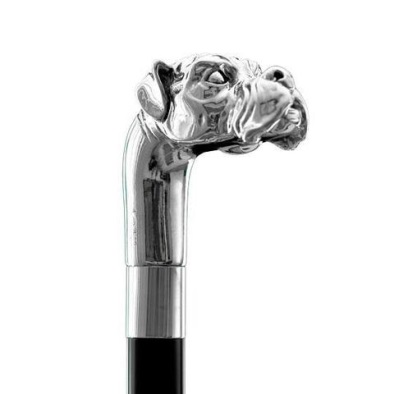 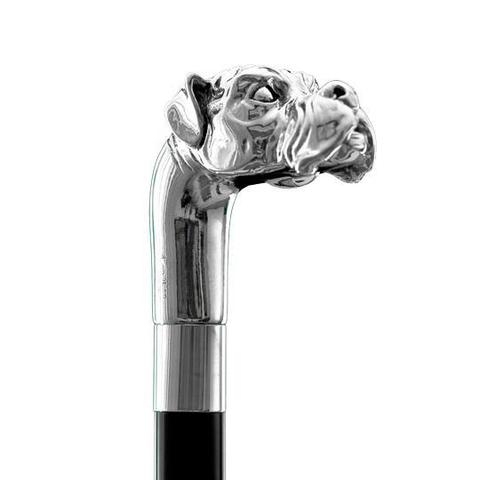 В КОРЗИНУ
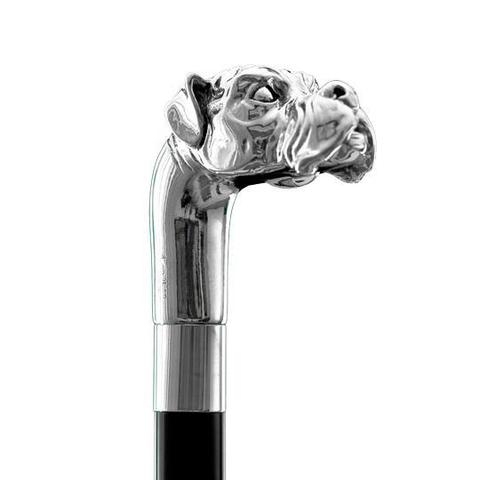 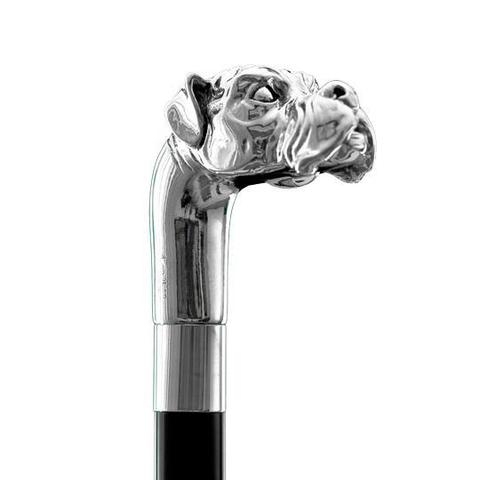 Завтра мы посмотрим, через сколько она придет.
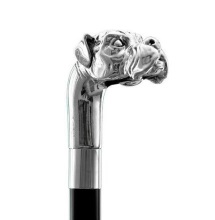 ВЫХОД
ТРОСТЬ.РУ
ДЛЯ БАБУШЕК
ДЛЯ ДЕДУШЕК
РЕГИСТРАЦИЯ
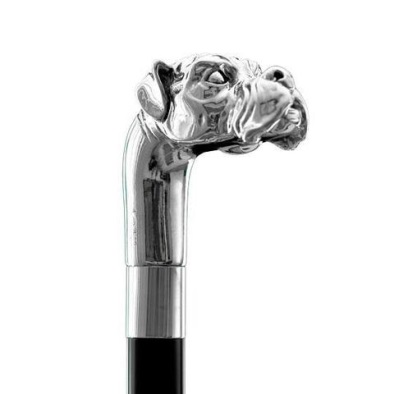 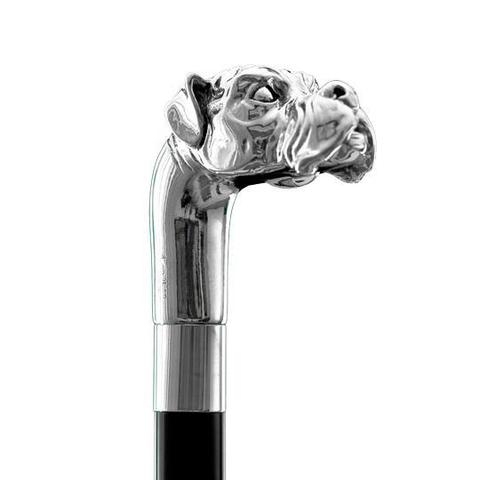 В КОРЗИНУ
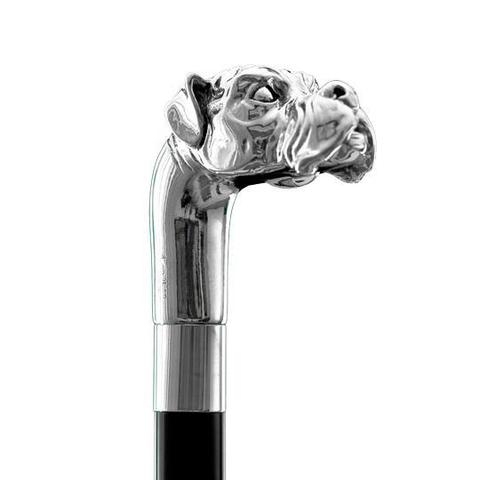 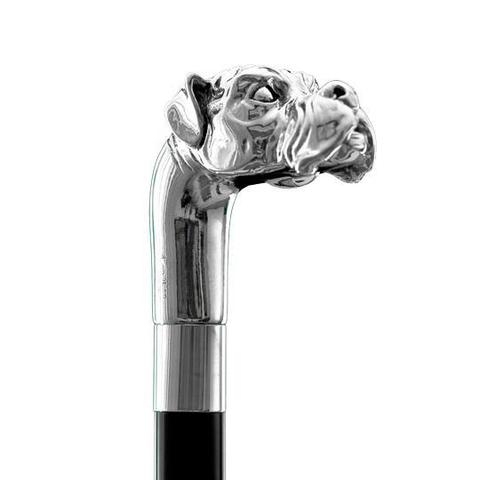 Так тоже можно?!
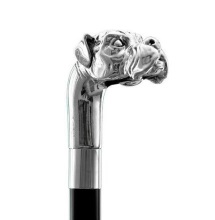 ВЫХОД
ТРОСТЬ.РУ
ДЛЯ БАБУШЕК
ДЛЯ ДЕДУШЕК
РЕГИСТРАЦИЯ
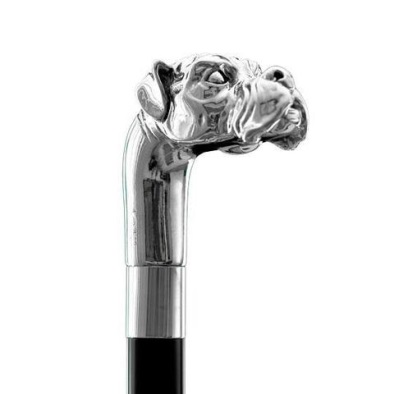 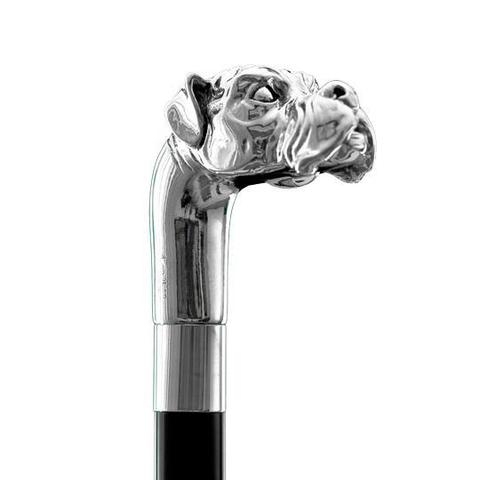 В КОРЗИНУ
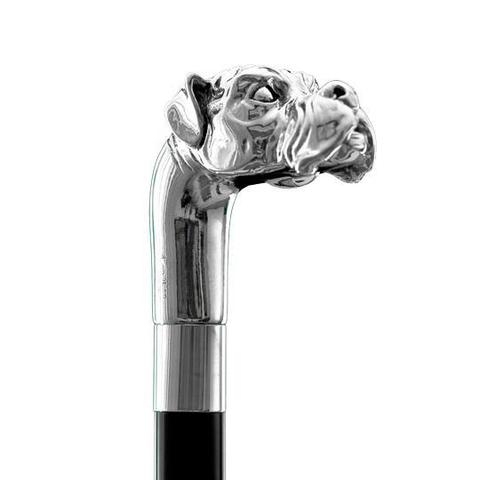 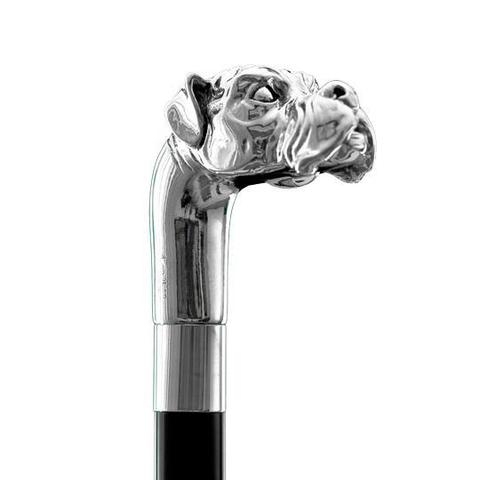 Бабушка, здесь можно многое!
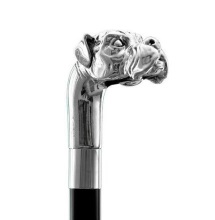 ВЫХОД
ТРОСТЬ.РУ
ДЛЯ БАБУШЕК
ДЛЯ ДЕДУШЕК
РЕГИСТРАЦИЯ
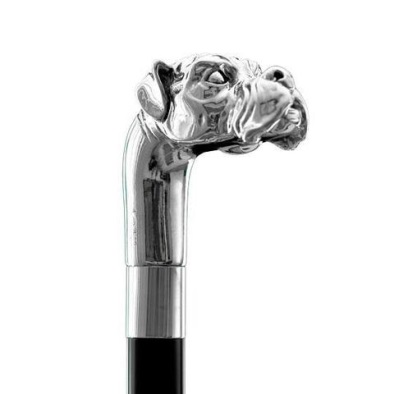 В КОРЗИНУ
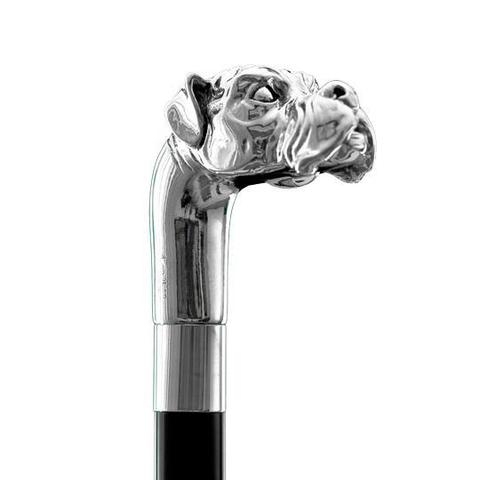 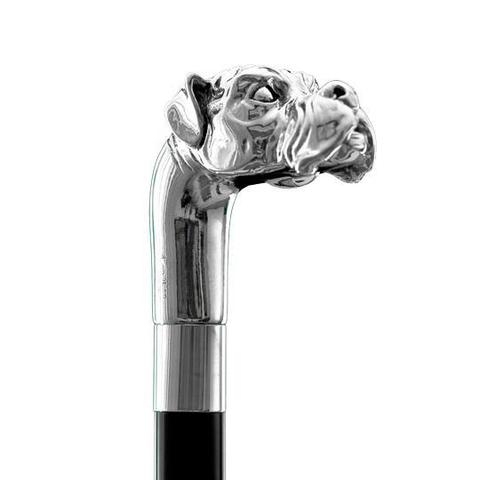 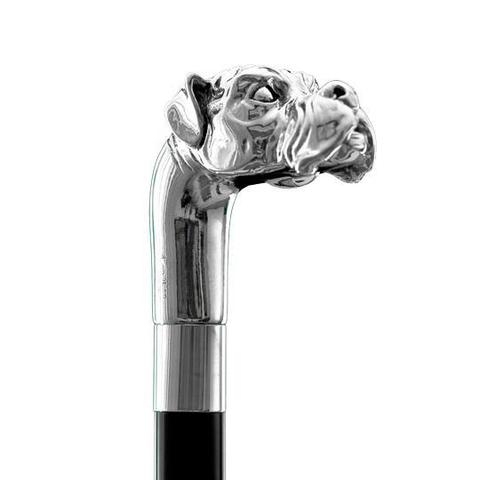 Через неделю
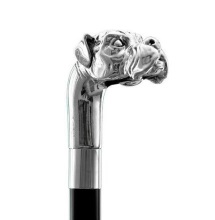 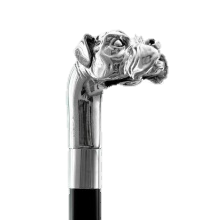 Бабушка, здесь можно многое!
ВЫХОД
ТРОСТЬ.РУ
ДЛЯ БАБУШЕК
ДЛЯ ДЕДУШЕК
РЕГИСТРАЦИЯ
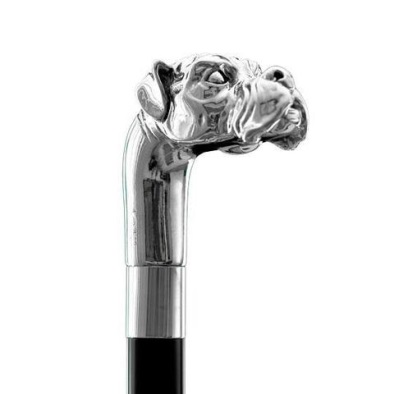 В КОРЗИНУ
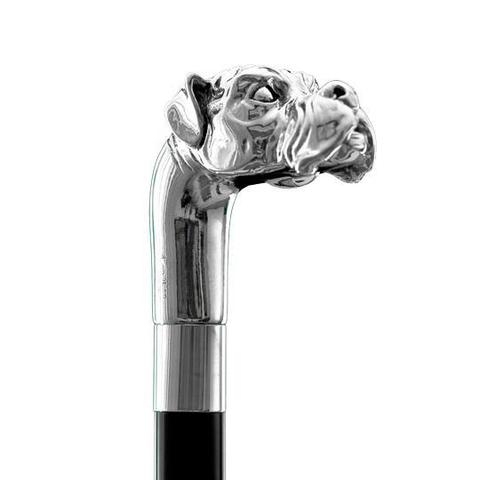 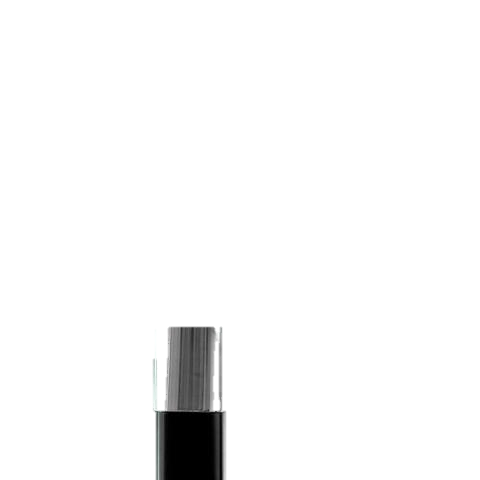 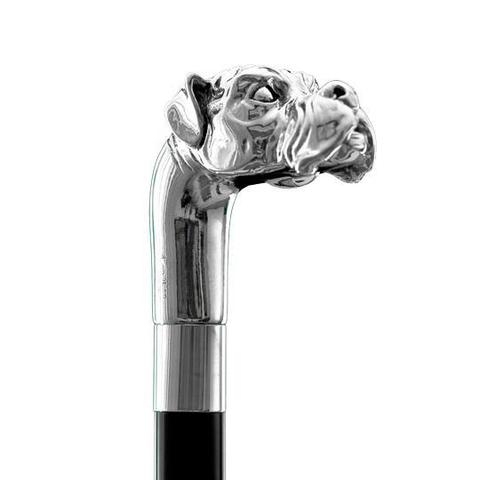 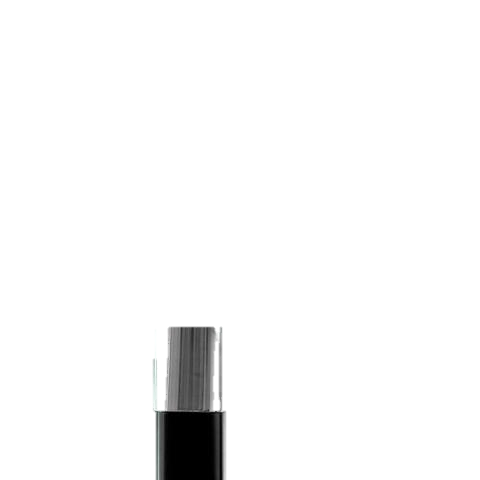 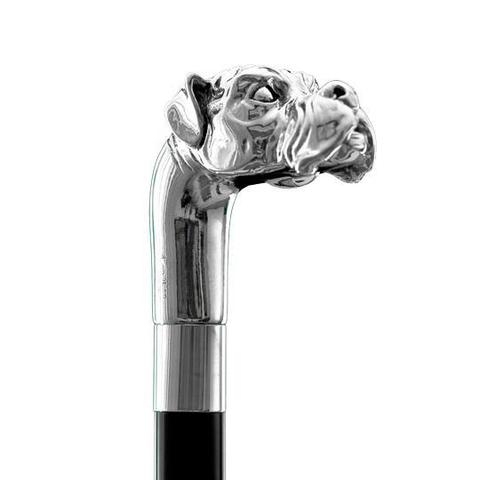 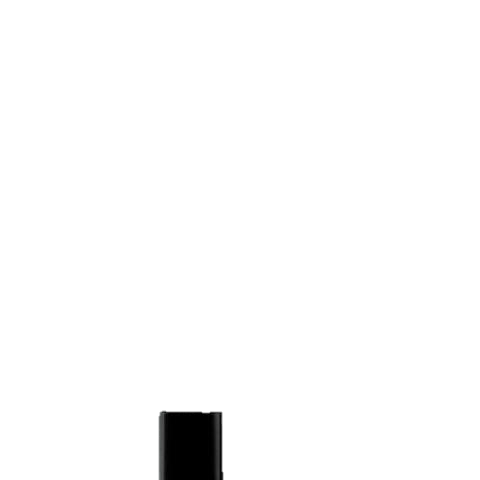 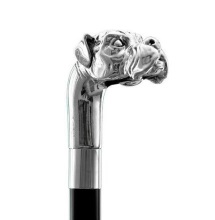 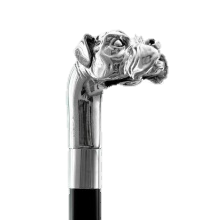 Бабушка, здесь можно многое!
ВЫХОД
ТРОСТЬ.РУ
ДЛЯ БАБУШЕК
ДЛЯ ДЕДУШЕК
РЕГИСТРАЦИЯ
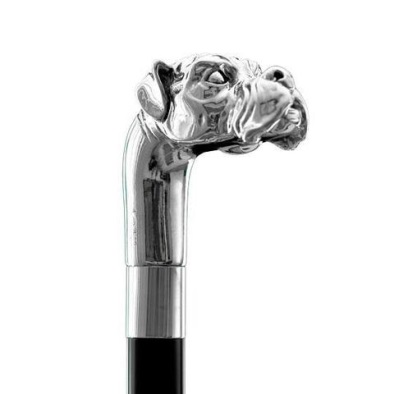 В КОРЗИНУ
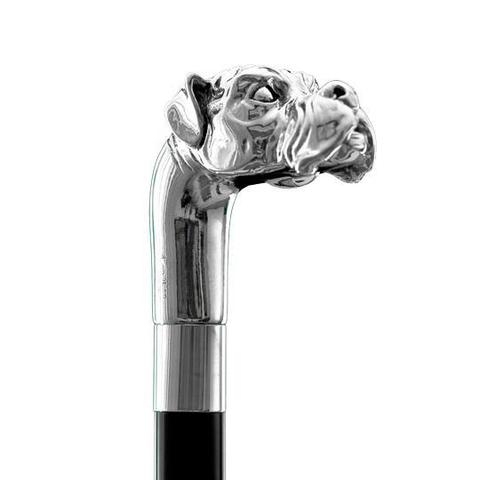 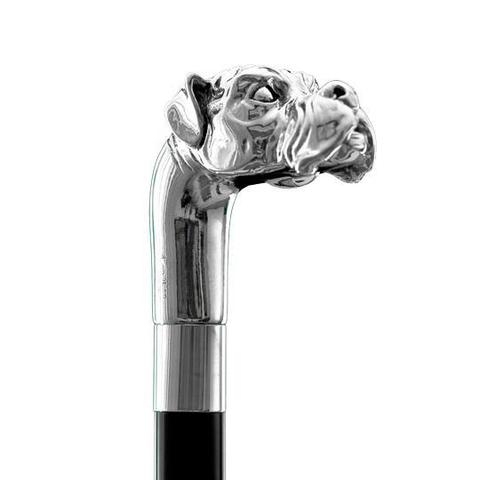 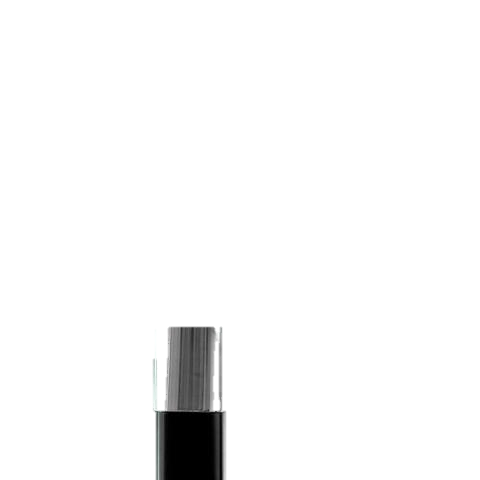 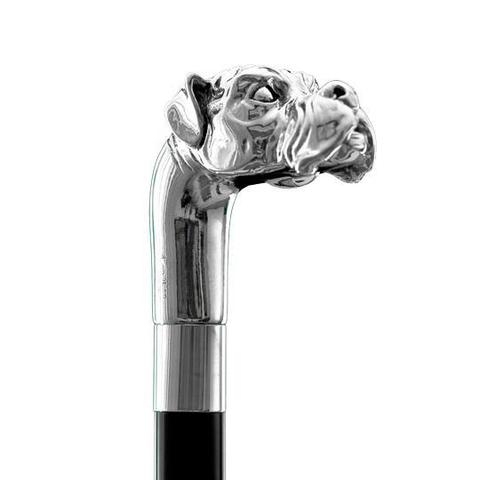 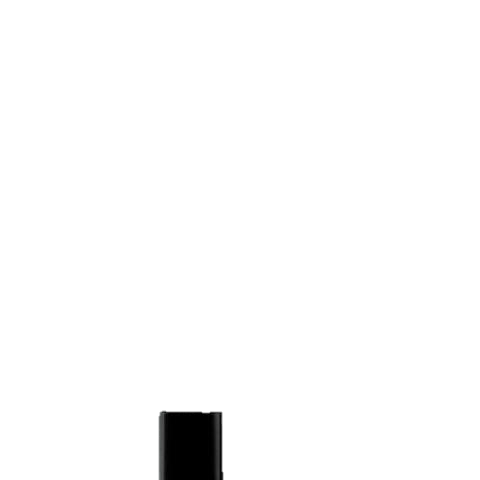 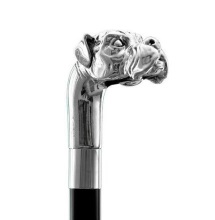 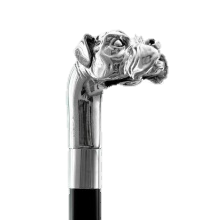 Бабушка, здесь можно многое!
ВЫХОД
ТРОСТЬ.РУ
ДЛЯ БАБУШЕК
ДЛЯ ДЕДУШЕК
РЕГИСТРАЦИЯ
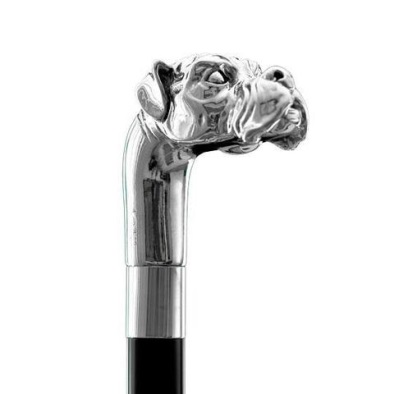 В КОРЗИНУ
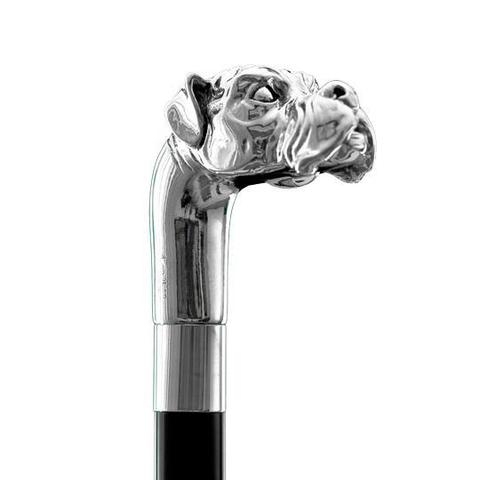 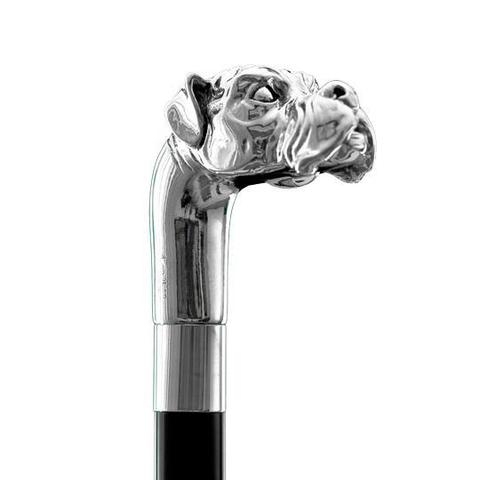 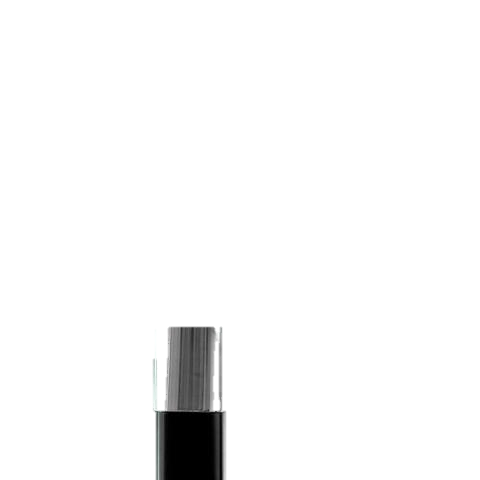 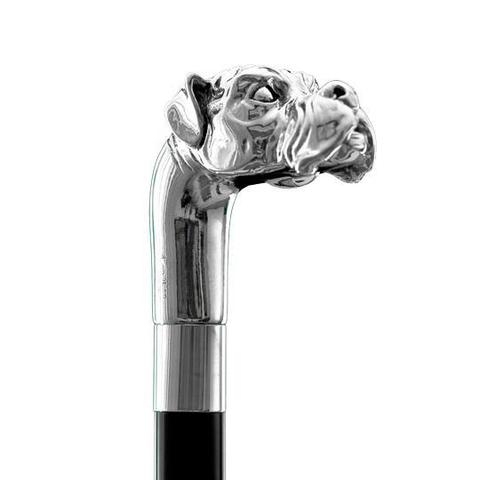 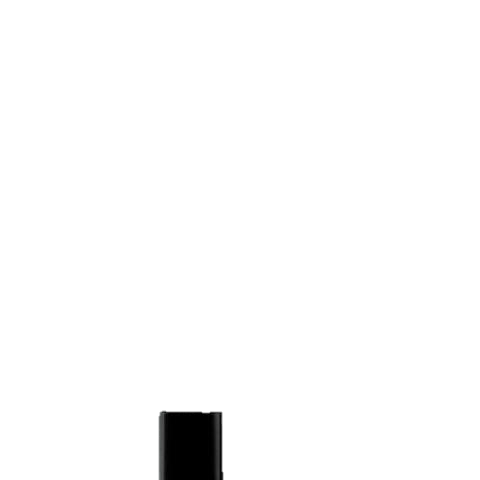 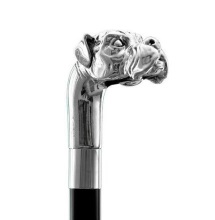 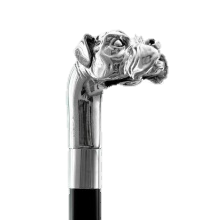 Бабушка, здесь можно многое!
ВЫХОД
ТРОСТЬ.РУ
ДЛЯ БАБУШЕК
ДЛЯ ДЕДУШЕК
РЕГИСТРАЦИЯ
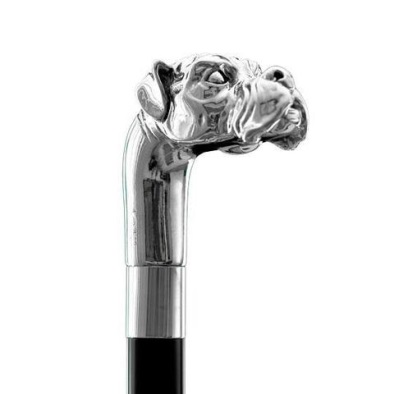 В КОРЗИНУ
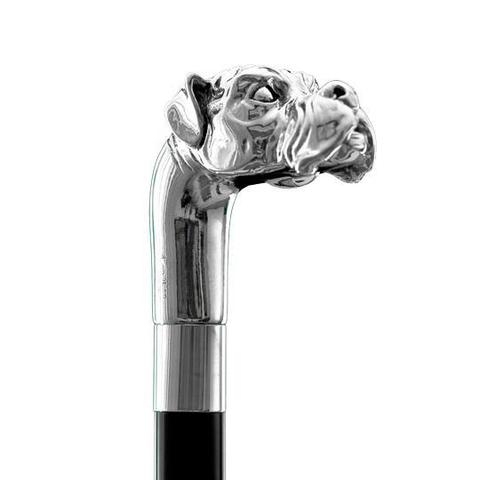 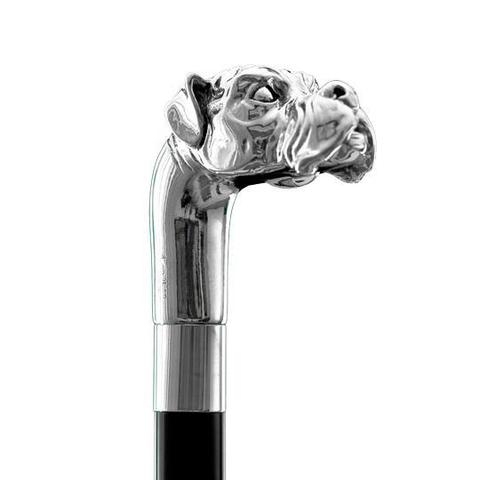 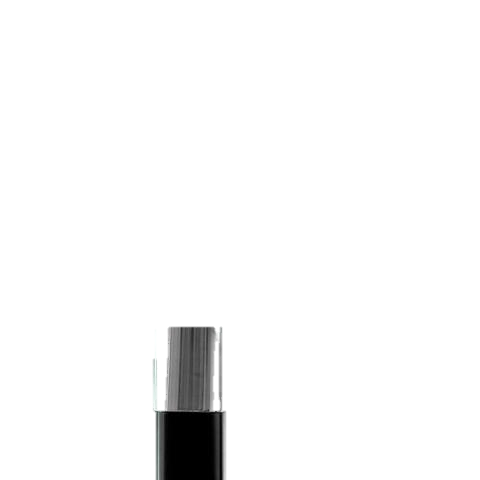 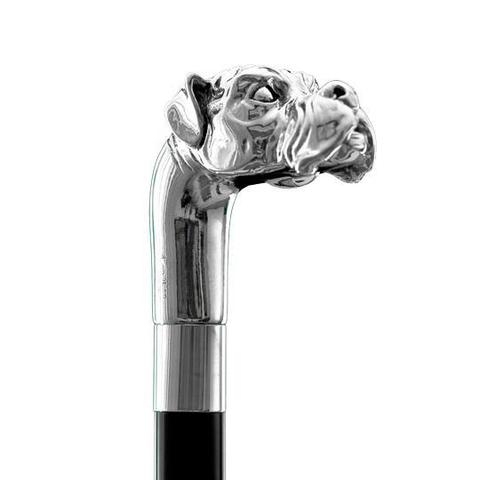 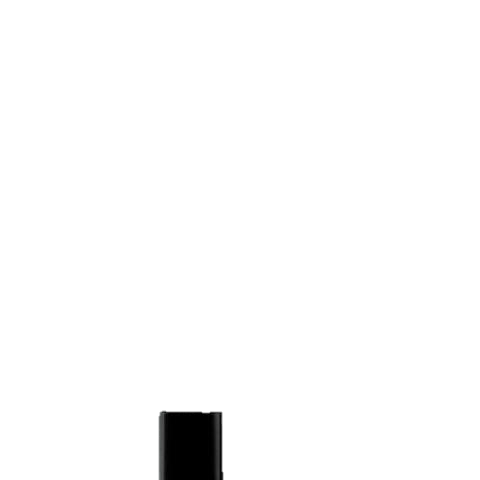 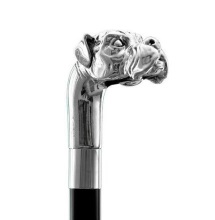 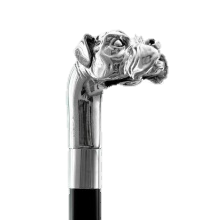 ОДНОКЛАССНИКИ
ОДНОКЛАССНИКИ
ОДНОКЛАССНИКИ
ВЫХОД
ТРОСТЬ.РУ
1
1
1
Алефтина Иванова
30 июля 1940г
Алефтина Иванова
30 июля 1940г
Алефтина Иванова
30 июля 1940г
ДЛЯ БАБУШЕК
ДЛЯ ДЕДУШЕК
РЕГИСТРАЦИЯ
На Берлин!!!
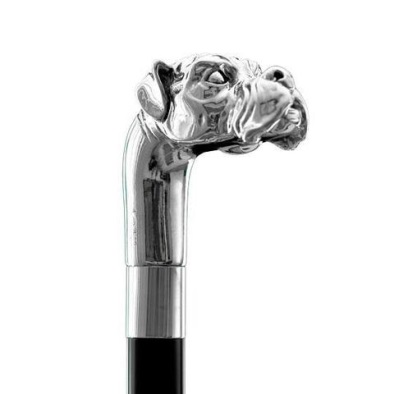 Феодосий отправил вам сообщение…
Феодосий отправил вам сообщение…
Феодосий отправил вам сообщение…
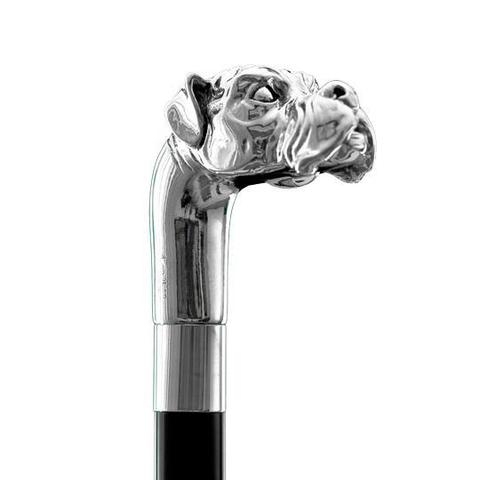 В КОРЗИНУ
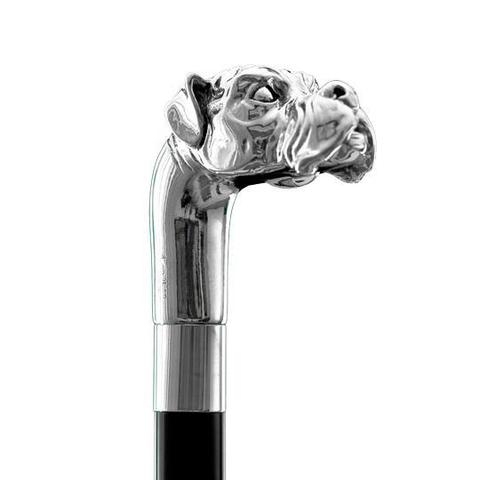 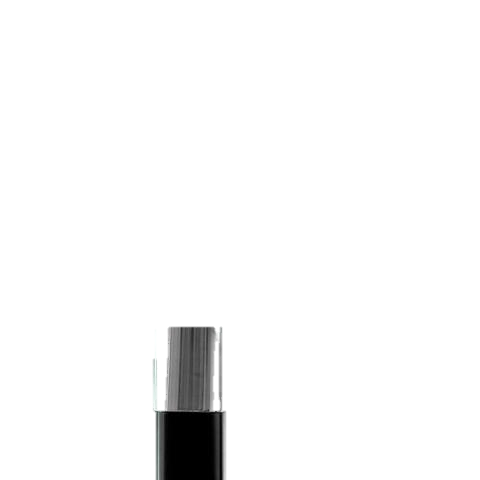 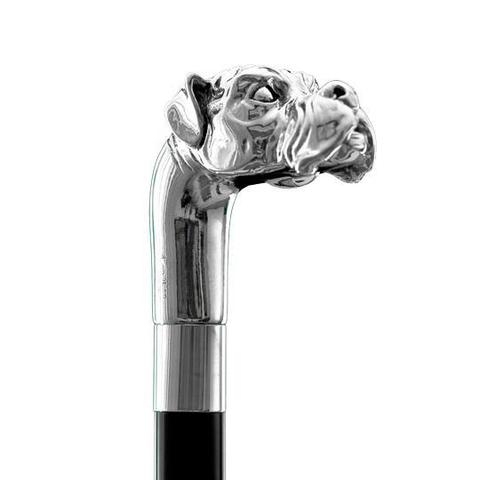 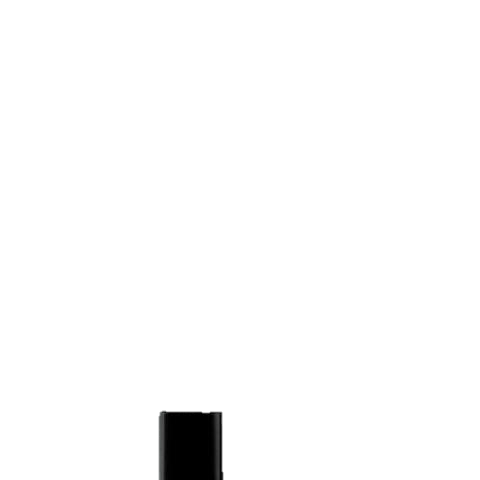 Внучок! Помоги бабушке, гулубчик!
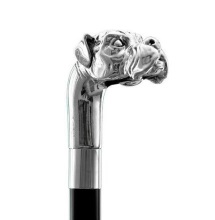 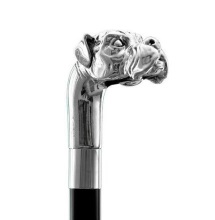 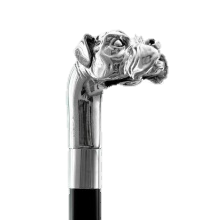 ОДНОКЛАССНИКИ
ОДНОКЛАССНИКИ
ОДНОКЛАССНИКИ
ВЫХОД
ВЫХОД
ТРОСТЬ.РУ
ТРОСТЬ.РУ
1
1
1
Алефтина Иванова
30 июля 1940г
Алефтина Иванова
30 июля 1940г
Алефтина Иванова
30 июля 1940г
ДЛЯ БАБУШЕК
ДЛЯ БАБУШЕК
ДЛЯ ДЕДУШЕК
ДЛЯ ДЕДУШЕК
РЕГИСТРАЦИЯ
РЕГИСТРАЦИЯ
На Берлин!!!
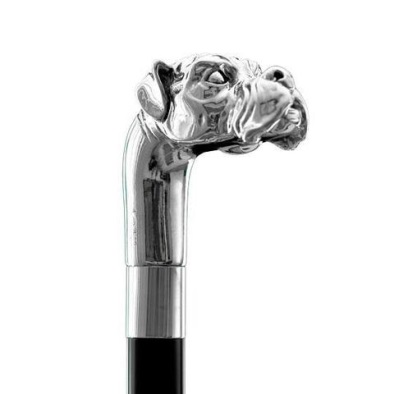 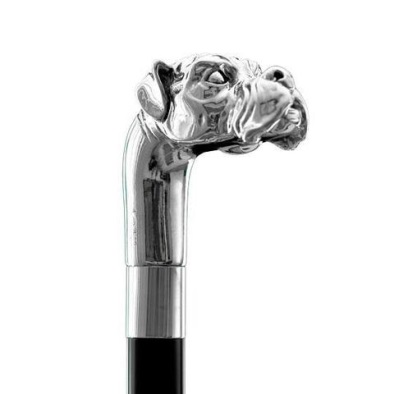 Феодосий отправил вам сообщение…
Феодосий отправил вам сообщение…
Феодосий отправил вам сообщение…
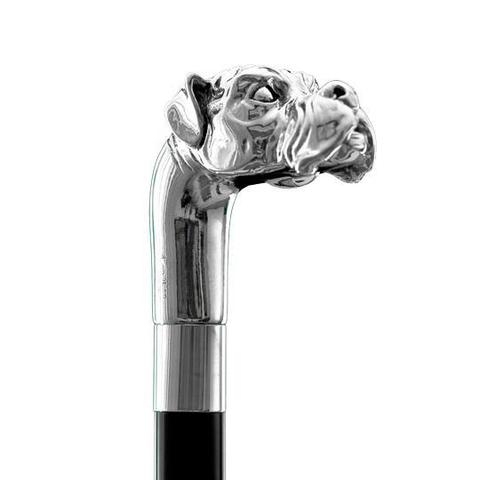 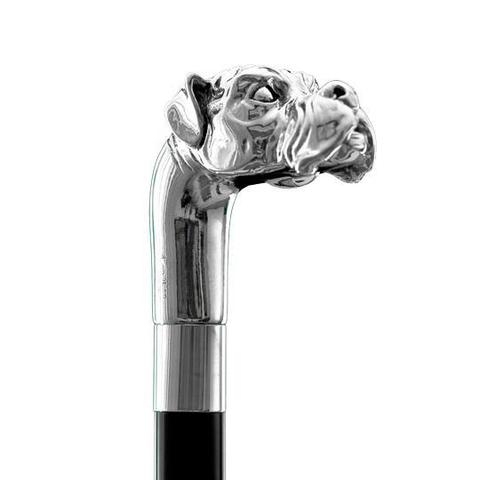 В КОРЗИНУ
В КОРЗИНУ
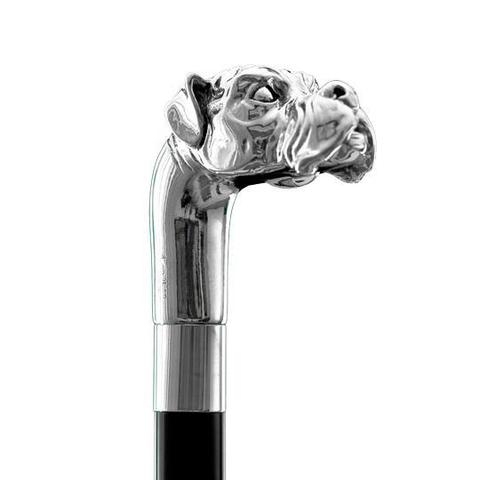 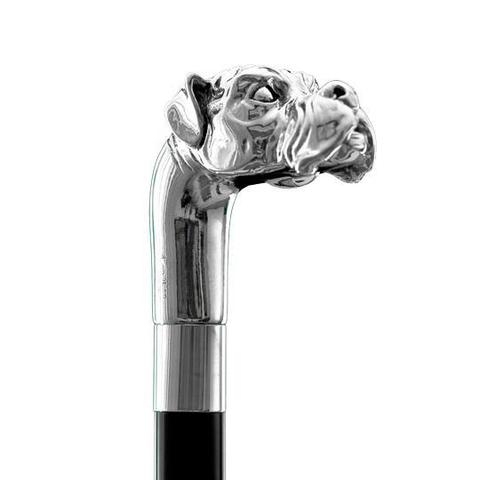 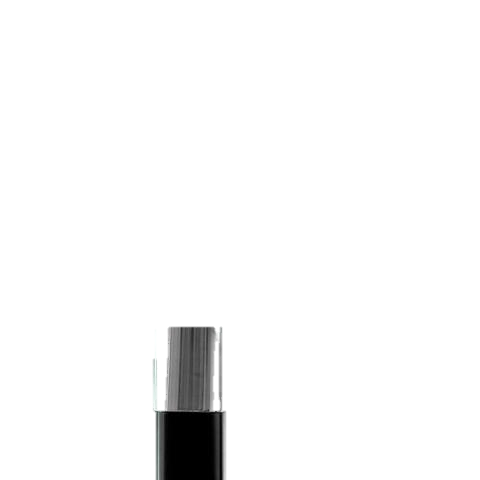 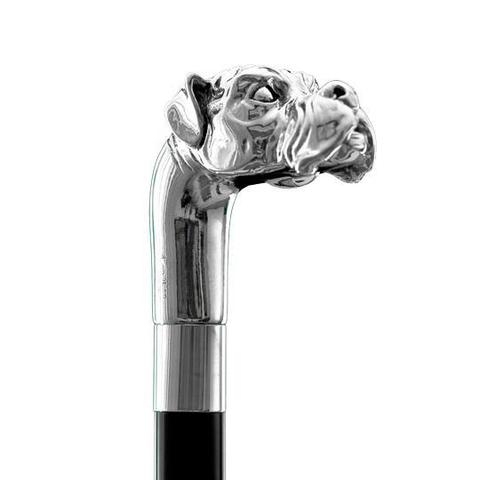 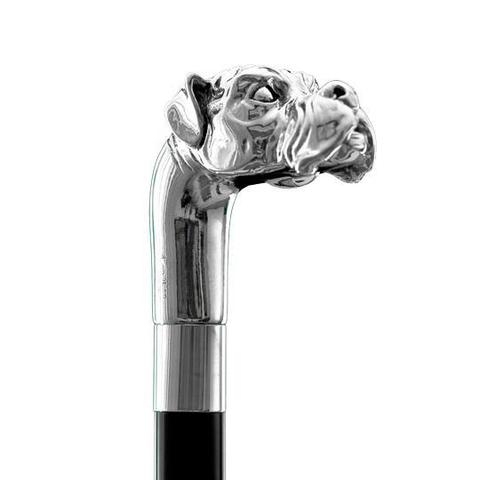 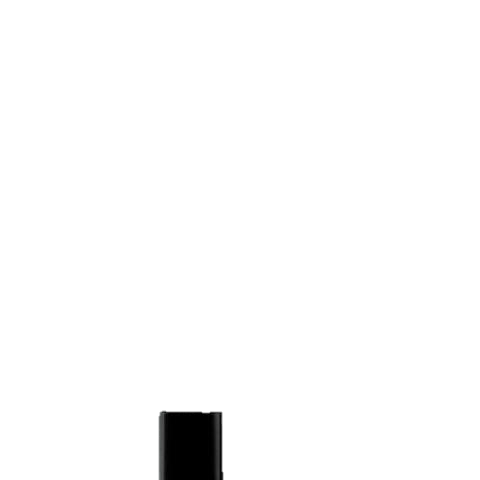 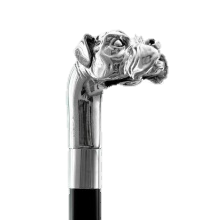 ОДНОКЛАССНИКИ
ОДНОКЛАССНИКИ
1
1
Алефтина Иванова
30 июля 1940г
Алефтина Иванова
30 июля 1940г
На Берлин!!!
Феодосий отправил вам сообщение…
Феодосий отправил вам сообщение…
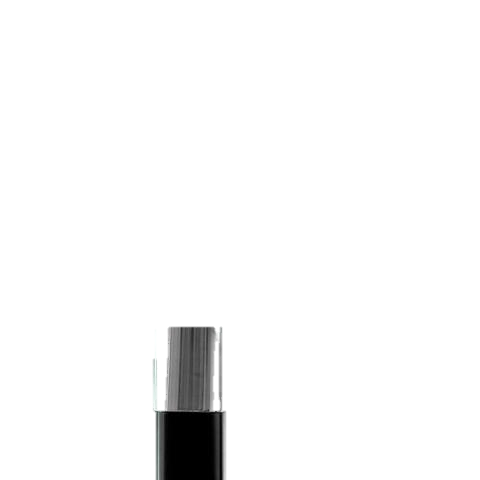 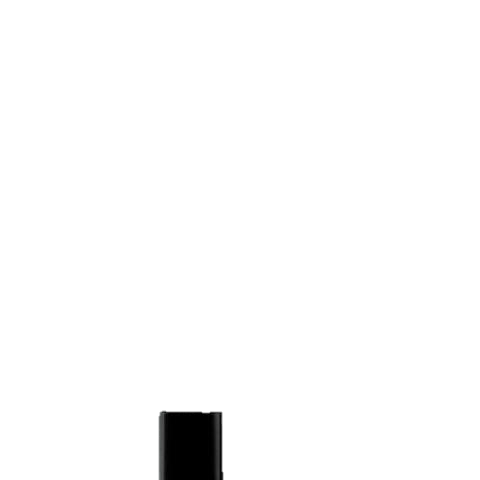 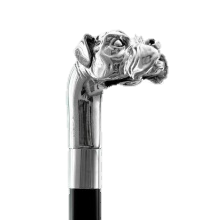 ОДНОКЛАССНИКИ
ОДНОКЛАССНИКИ
1
1
Алефтина Иванова
30 июля 1940г
Алефтина Иванова
30 июля 1940г
На Берлин!!!
Феодосий отправил вам сообщение…
Феодосий отправил вам сообщение…
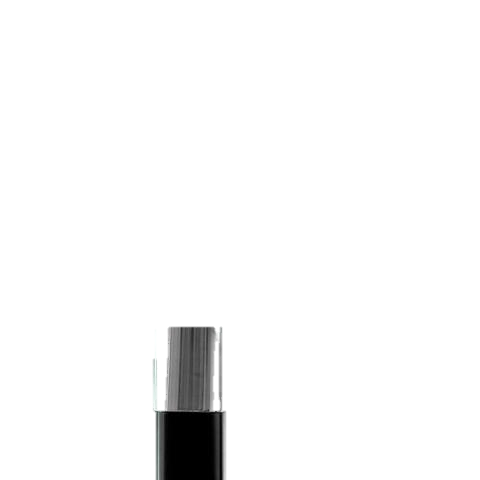 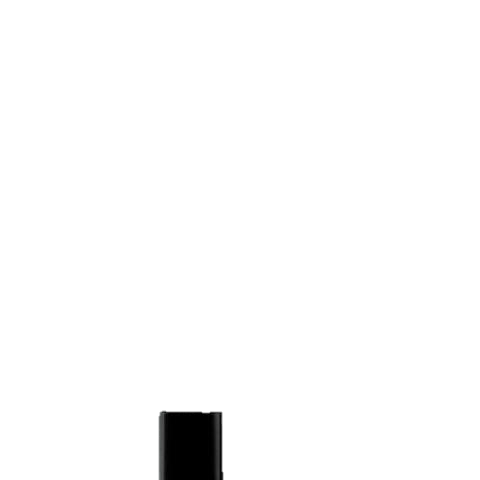 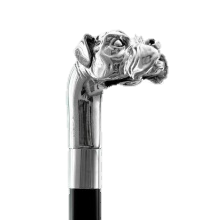 ОДНОКЛАССНИКИ
ОДНОКЛАССНИКИ
1
1
Алефтина Иванова
30 июля 1940г
Алефтина Иванова
30 июля 1940г
На Берлин!!!
Феодосий отправил вам сообщение…
Феодосий отправил вам сообщение…
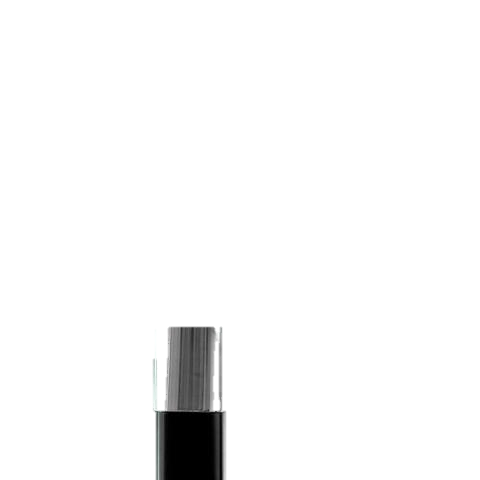 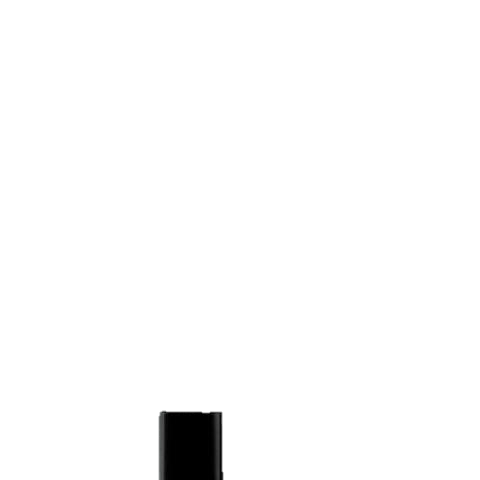 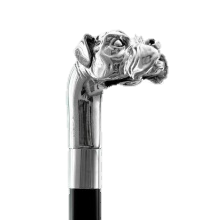 ОДНОКЛАССНИКИ
ОДНОКЛАССНИКИ
1
1
Алефтина Иванова
30 июля 1940г
Алефтина Иванова
30 июля 1940г
На Берлин!!!
Феодосий отправил вам сообщение…
Феодосий отправил вам сообщение…
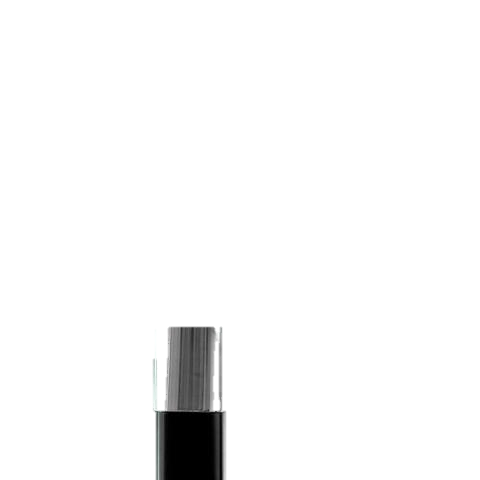 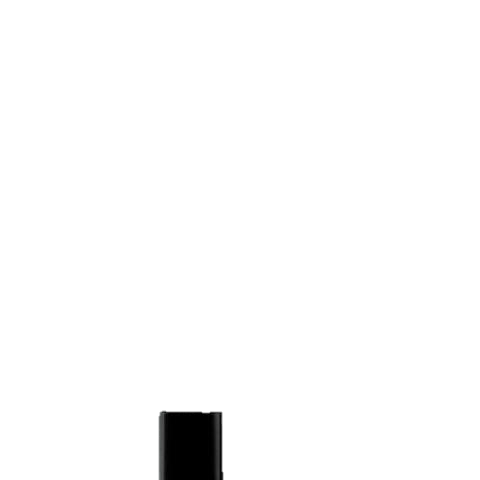 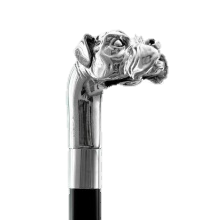 ОДНОКЛАССНИКИ
ОДНОКЛАССНИКИ
1
1
Алефтина Иванова
30 июля 1940г
Алефтина Иванова
30 июля 1940г
На Берлин!!!
Феодосий отправил вам сообщение…
Феодосий отправил вам сообщение…
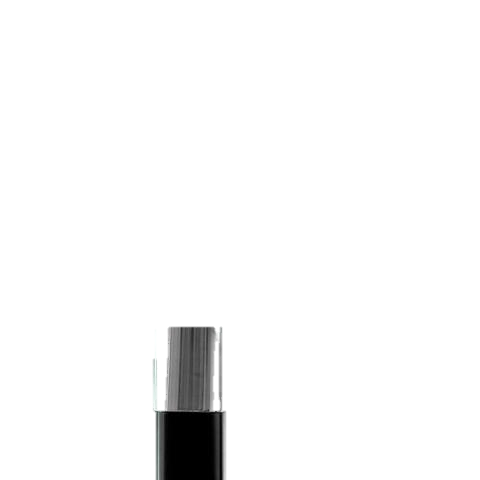 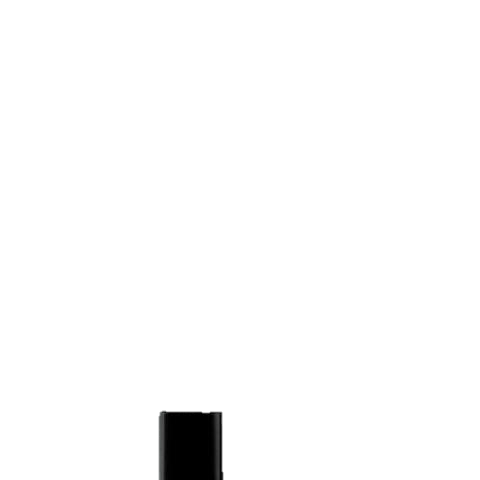 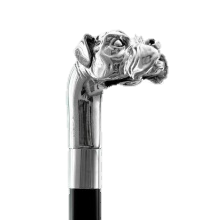 ОДНОКЛАССНИКИ
ОДНОКЛАССНИКИ
1
1
Алефтина Иванова
30 июля 1940г
Алефтина Иванова
30 июля 1940г
На Берлин!!!
Феодосий отправил вам сообщение…
Феодосий отправил вам сообщение…
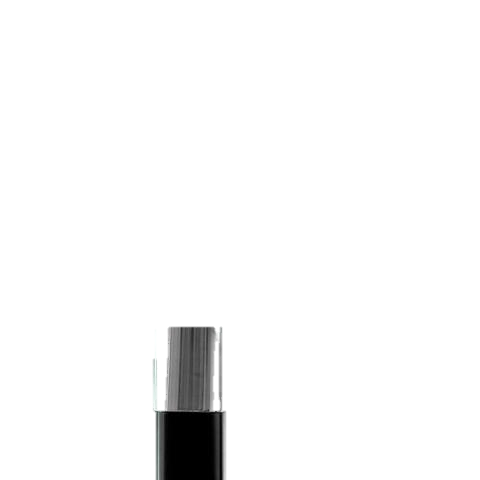 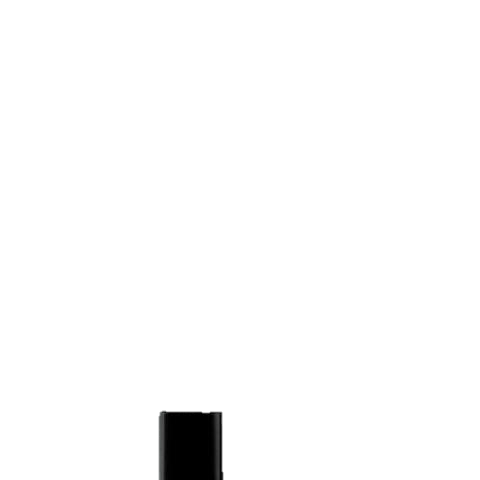 Я рецепт такой узнала интересный! Хочу Вальке из пятого подъезда показать, а хожу-то я плохо. Отправить поможешь?
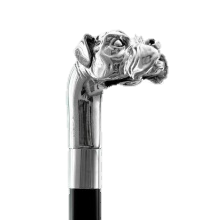 ОДНОКЛАССНИКИ
ОДНОКЛАССНИКИ
1
1
Алефтина Иванова
30 июля 1940г
Алефтина Иванова
30 июля 1940г
На Берлин!!!
Феодосий отправил вам сообщение…
Феодосий отправил вам сообщение…
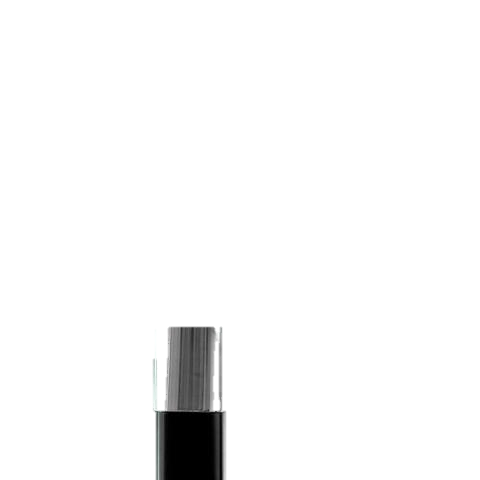 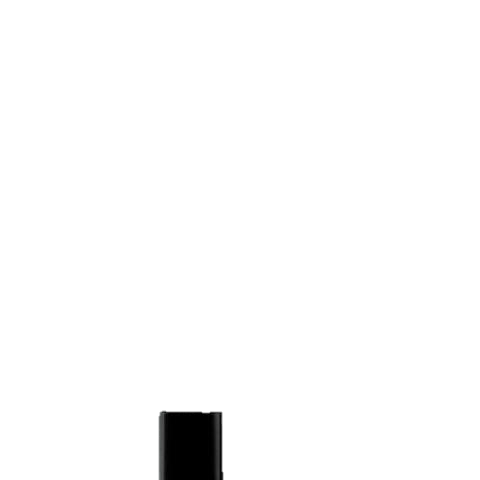 Ну в электронной почте я тебе зарегестрировал давно, так что через минуту бабушка Валя уже будет готовить по твоему рецепту!
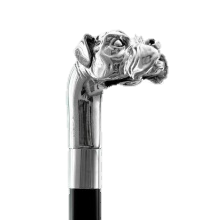 ОДНОКЛАССНИКИ
ОДНОКЛАССНИКИ
1
1
Алефтина Иванова
30 июля 1940г
Алефтина Иванова
30 июля 1940г
На Берлин!!!
Феодосий отправил вам сообщение…
Феодосий отправил вам сообщение…
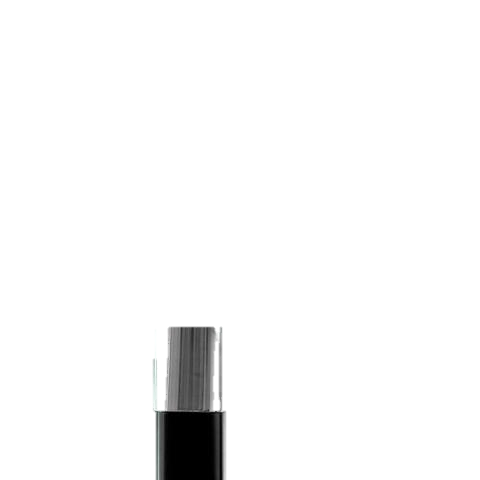 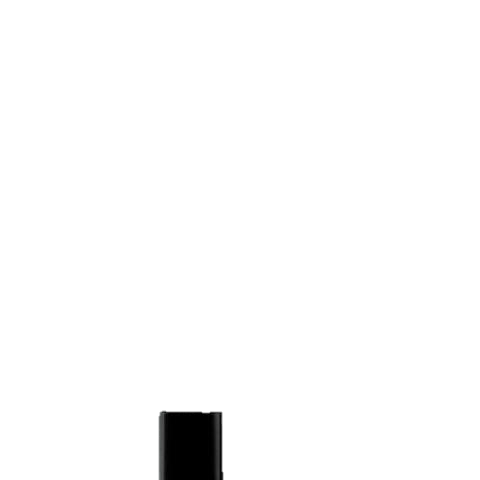 Ну смотри:
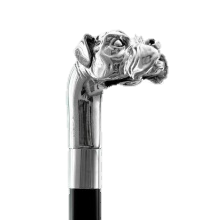 ОДНОКЛАССНИКИ
ОДНОКЛАССНИКИ
1
1
Алефтина Иванова
30 июля 1940г
Алефтина Иванова
30 июля 1940г
На Берлин!!!
Феодосий отправил вам сообщение…
Феодосий отправил вам сообщение…
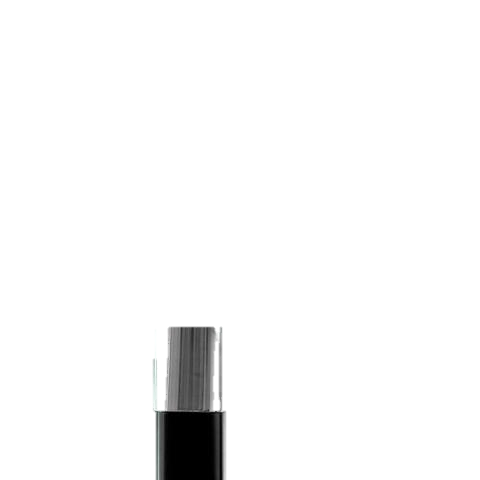 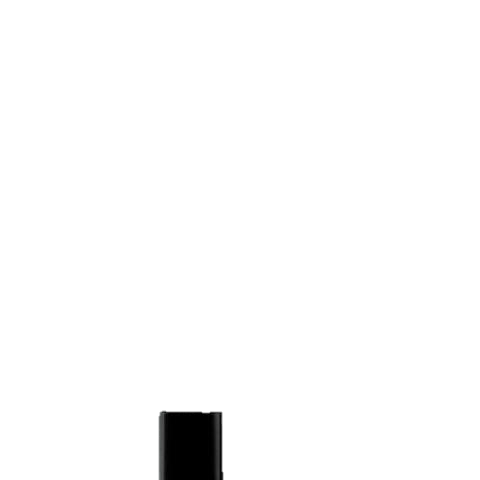 Нажимаешь вот сюда, чтобы написать письмо
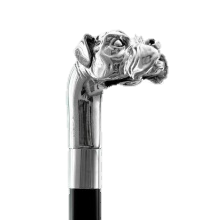 ОДНОКЛАССНИКИ
ОДНОКЛАССНИКИ
1
1
Алефтина Иванова
30 июля 1940г
Алефтина Иванова
30 июля 1940г
На Берлин!!!
Феодосий отправил вам сообщение…
Феодосий отправил вам сообщение…
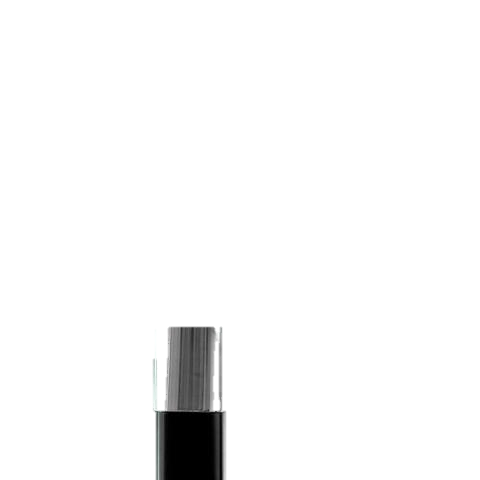 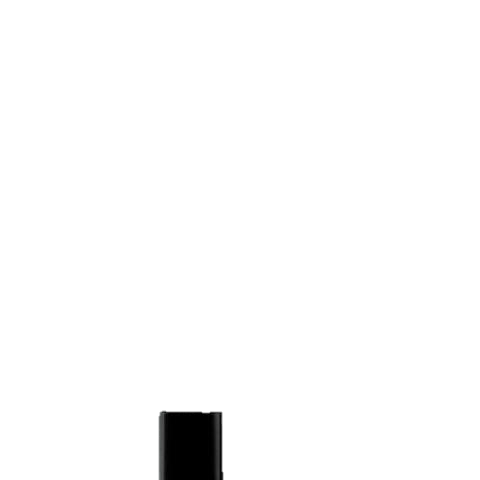 Вот так
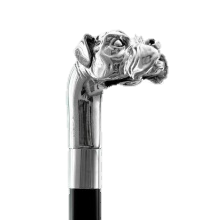 ОДНОКЛАССНИКИ
ОДНОКЛАССНИКИ
1
1
Алефтина Иванова
30 июля 1940г
Алефтина Иванова
30 июля 1940г
На Берлин!!!
Феодосий отправил вам сообщение…
Феодосий отправил вам сообщение…
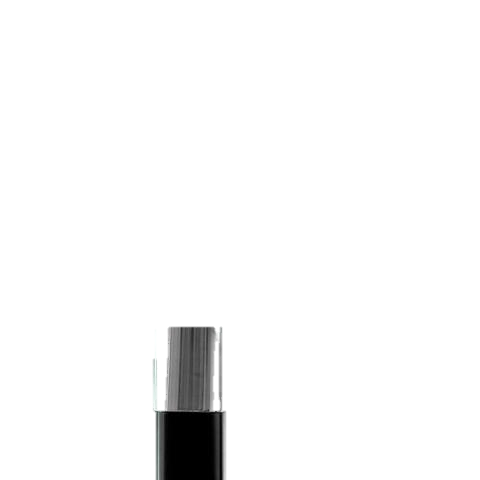 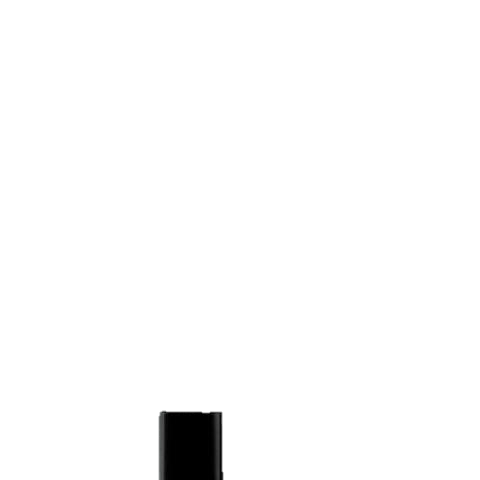 Здесь ты можешь написать письмо.
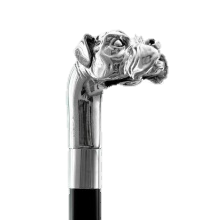 ОДНОКЛАССНИКИ
ОДНОКЛАССНИКИ
1
1
Алефтина Иванова
30 июля 1940г
Алефтина Иванова
30 июля 1940г
На Берлин!!!
Феодосий отправил вам сообщение…
Феодосий отправил вам сообщение…
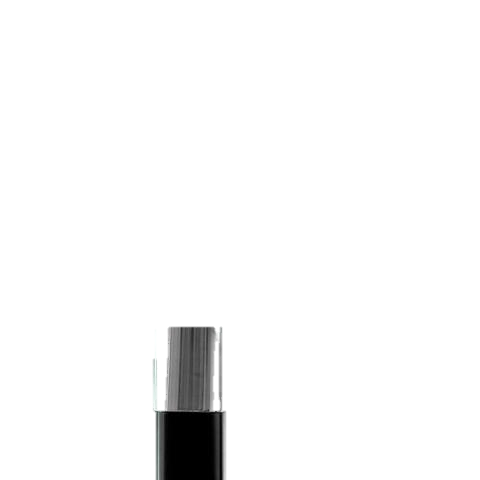 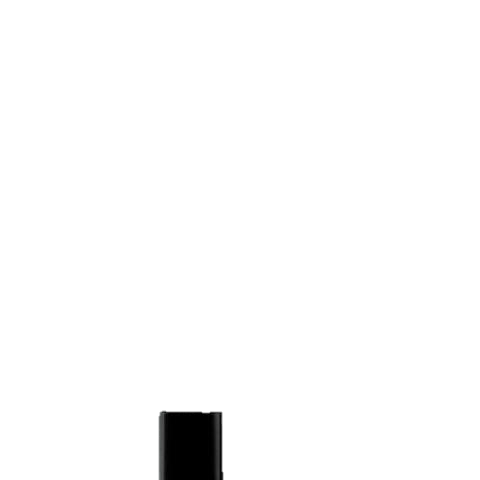 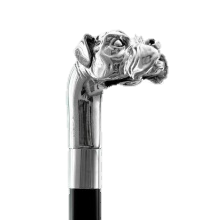 ОДНОКЛАССНИКИ
ОДНОКЛАССНИКИ
1
1
Алефтина Иванова
30 июля 1940г
Алефтина Иванова
30 июля 1940г
Валя, я такой рецепт интересный узнала! Вот состав:100 гр муки,3 яйца,
На Берлин!!!
Феодосий отправил вам сообщение…
Феодосий отправил вам сообщение…
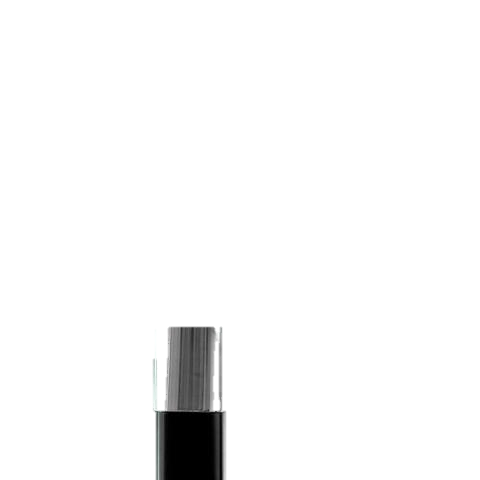 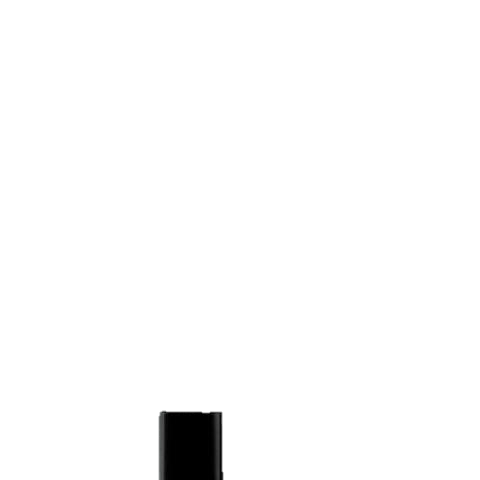 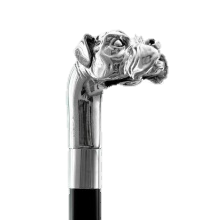 ОДНОКЛАССНИКИ
ОДНОКЛАССНИКИ
1
1
Алефтина Иванова
30 июля 1940г
Алефтина Иванова
30 июля 1940г
Валя, я такой рецепт интересный узнала! Вот состав:100 гр муки,3 яйца, стакан воды. Делаешь тесто и в духовку на 20 минут.
На Берлин!!!
Феодосий отправил вам сообщение…
Феодосий отправил вам сообщение…
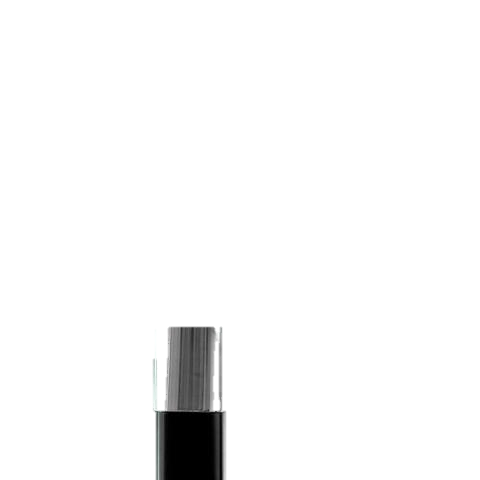 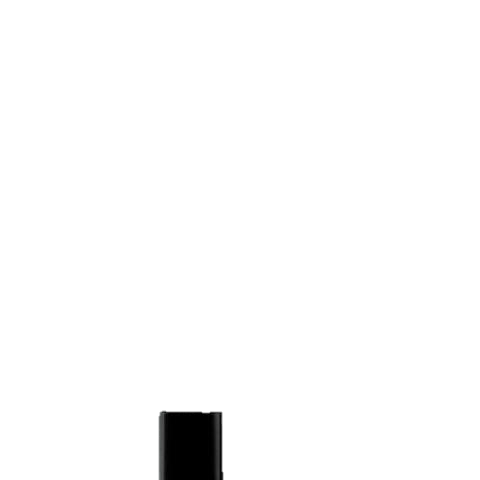 Если ты хочешь прикрепить фото или любой другой документ, нажимаешь сюда:
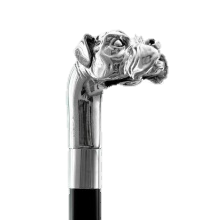 ОДНОКЛАССНИКИ
ОДНОКЛАССНИКИ
1
1
Алефтина Иванова
30 июля 1940г
Алефтина Иванова
30 июля 1940г
Валя, я такой рецепт интересный узнала! Вот состав:100 гр муки,3 яйца, стакан воды. Делаешь тесто и в духовку на 20 минут.
На Берлин!!!
Феодосий отправил вам сообщение…
Феодосий отправил вам сообщение…
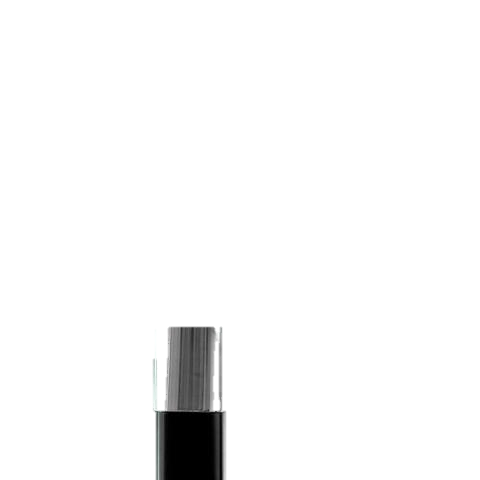 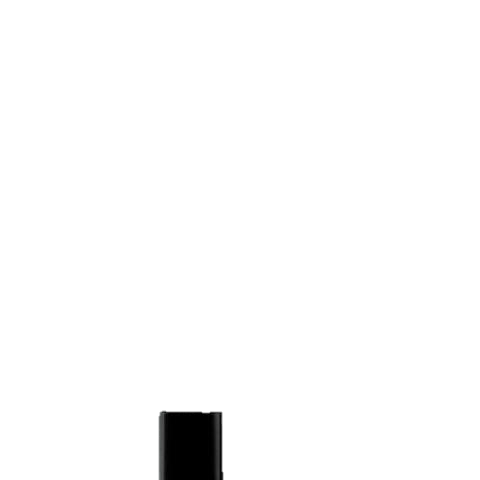 Теперь отправляешь. Пиши логин Валентины Петровны
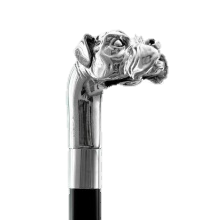 ОДНОКЛАССНИКИ
ОДНОКЛАССНИКИ
1
1
Алефтина Иванова
30 июля 1940г
Алефтина Иванова
30 июля 1940г
Валя, я такой рецепт интересный узнала! Вот состав:100 гр муки,3 яйца, стакан воды. Делаешь тесто и в духовку на 20 минут.
На Берлин!!!
walentina.zwetohek@mail.ru
Феодосий отправил вам сообщение…
Феодосий отправил вам сообщение…
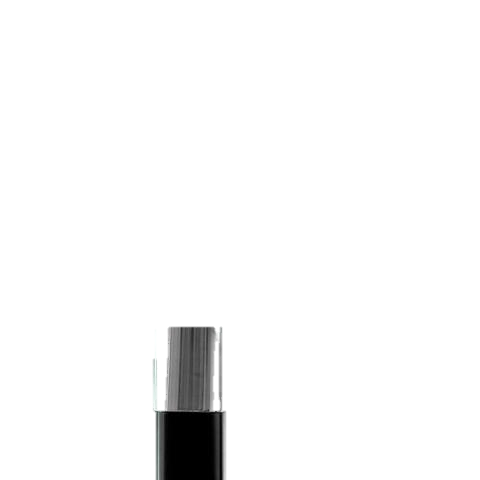 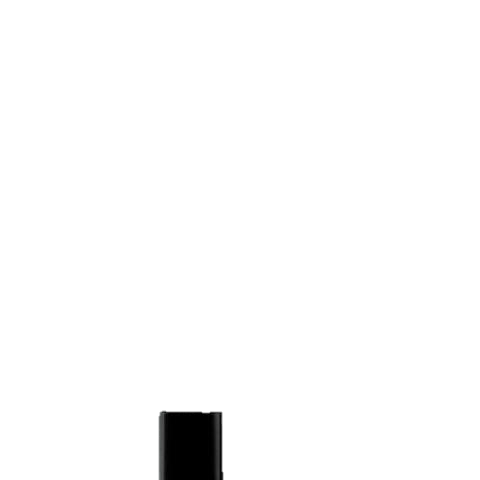 Нажимаешь сюда…
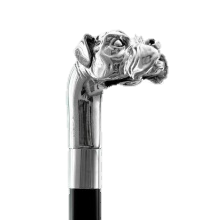 ОДНОКЛАССНИКИ
ОДНОКЛАССНИКИ
1
1
Алефтина Иванова
30 июля 1940г
Алефтина Иванова
30 июля 1940г
Валя, я такой рецепт интересный узнала! Вот состав:100 гр муки,3 яйца, стакан воды. Делаешь тесто и в духовку на 20 минут.
На Берлин!!!
walentina.zwetohek@mail.ru
Феодосий отправил вам сообщение…
Феодосий отправил вам сообщение…
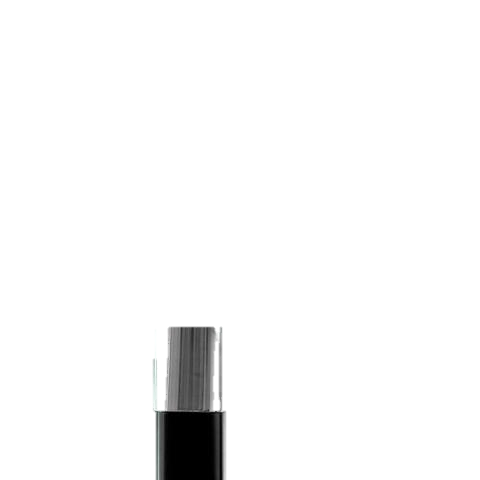 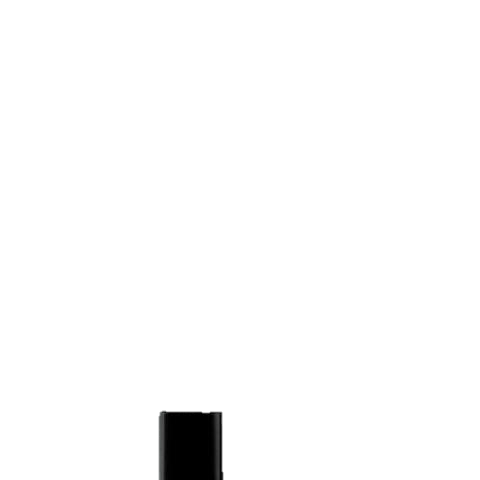 И я так могу!
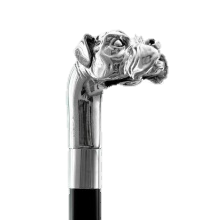 ОДНОКЛАССНИКИ
ОДНОКЛАССНИКИ
1
1
Алефтина Иванова
30 июля 1940г
Алефтина Иванова
30 июля 1940г
На Берлин!!!
Ваше письмо отправлено!
Феодосий отправил вам сообщение…
Феодосий отправил вам сообщение…
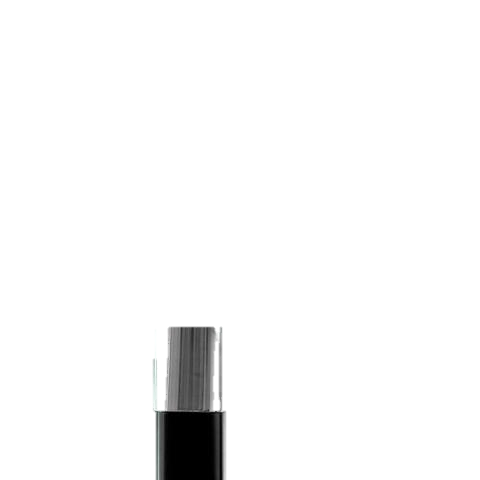 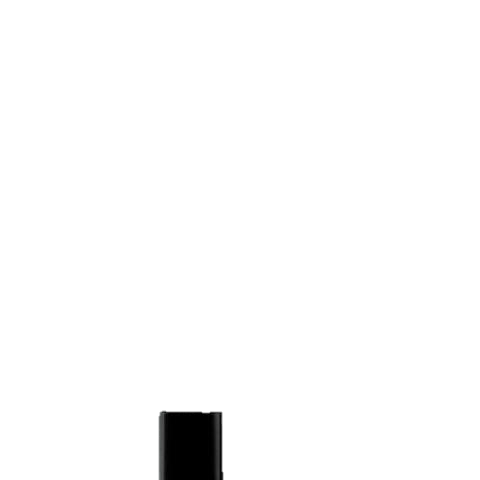